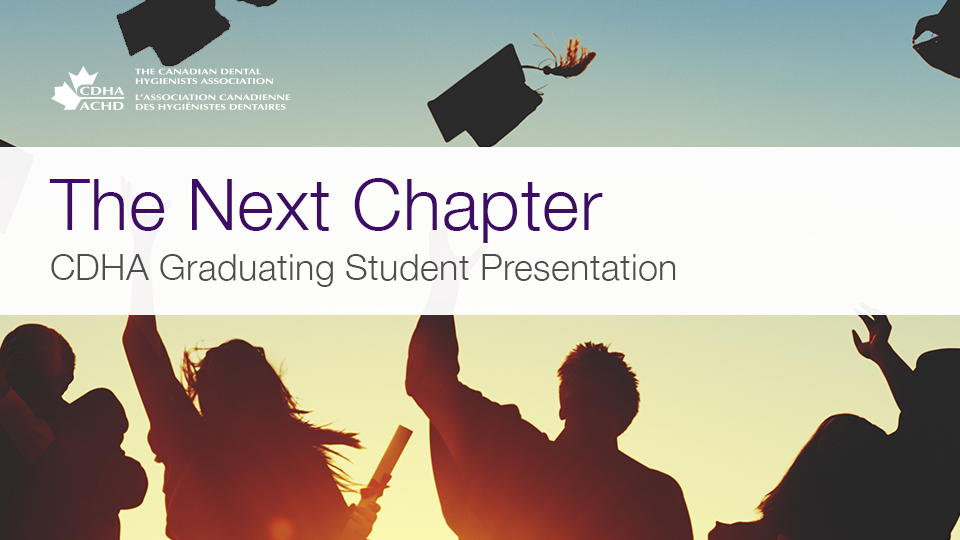 [Speaker Notes: Congratulations on your upcoming graduation! 

This presentation will outline what lies ahead as you begin a rewarding career in dental hygiene. To help you prepare, you will require support and access to resources. This is where CDHA can help!]
CDHA’s Mission
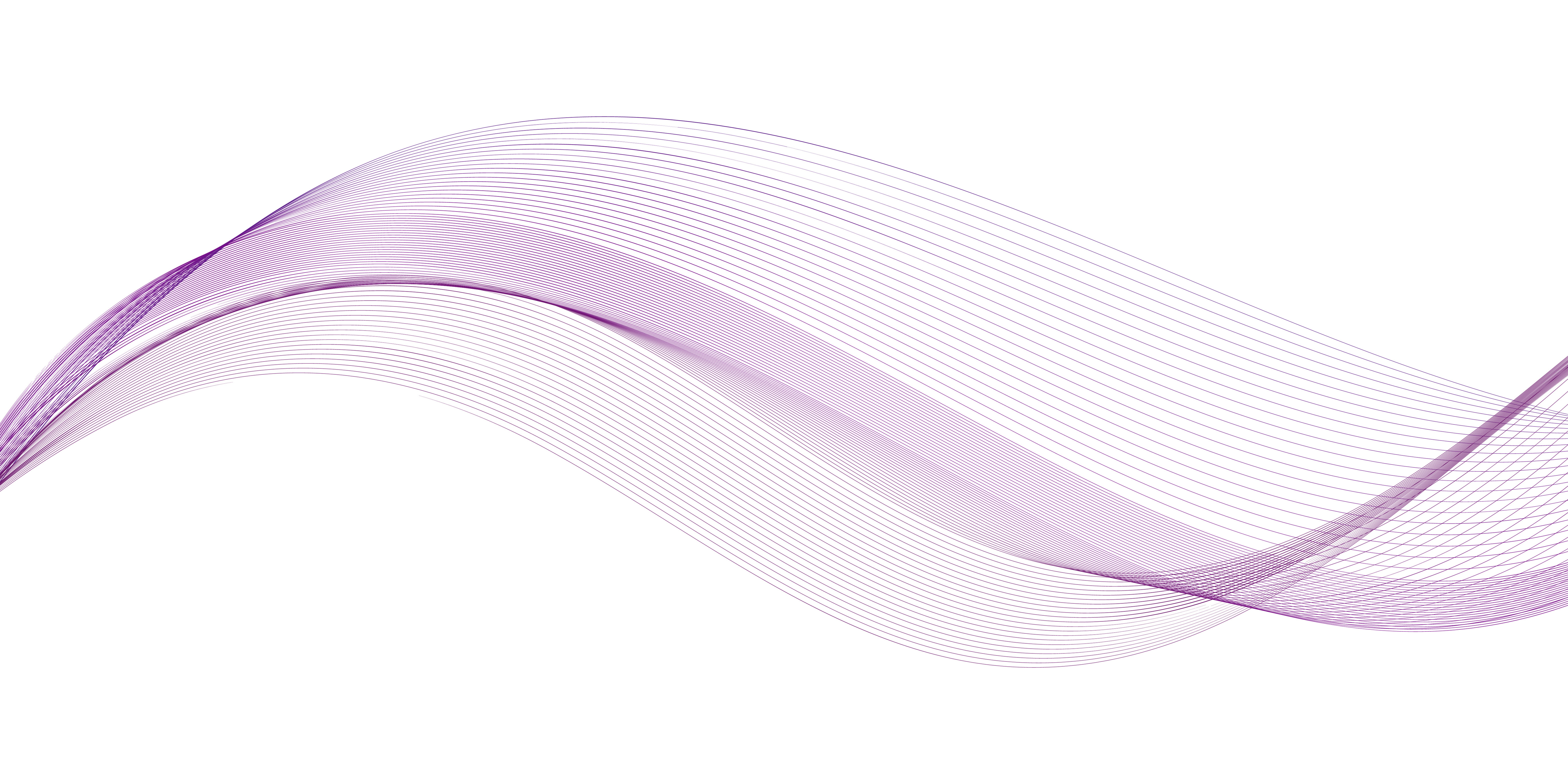 [Speaker Notes: So let’s talk a bit about why CDHA exists. Does anyone know what CDHA’s mission is? 

(Hint) Is CDHA the voice of the public? Or is CDHA the voice of dental hygienists?]
[Speaker Notes: CDHA is the collective, national voice of more than 31,000 dental hygienists working in Canada, and they directly represent more than 21,000 members including students. 

The primary role or mandate of CDHA is to advance the dental hygiene profession, support its members, and contribute to the oral health and the general well-being of all persons living in Canada.]
National Dental Hygienists Week™
[Speaker Notes: As the collective national voice, CDHA organizes an awareness campaign each April since it’s oral health month. 
An important part of the celebration is National Dental Hygienists Week. This annual event focuses on the importance of maintaining good oral health practices and helping Canadians understand the role and importance of the dental hygiene profession.

Let’s queue up one of the national TV ads that ran in 2022.

[ TO PRESENTER: if you’re having issues, open a separate tab/window and share/play https://youtu.be/UToST5jsQXc]]
Dental Hygiene Organizations
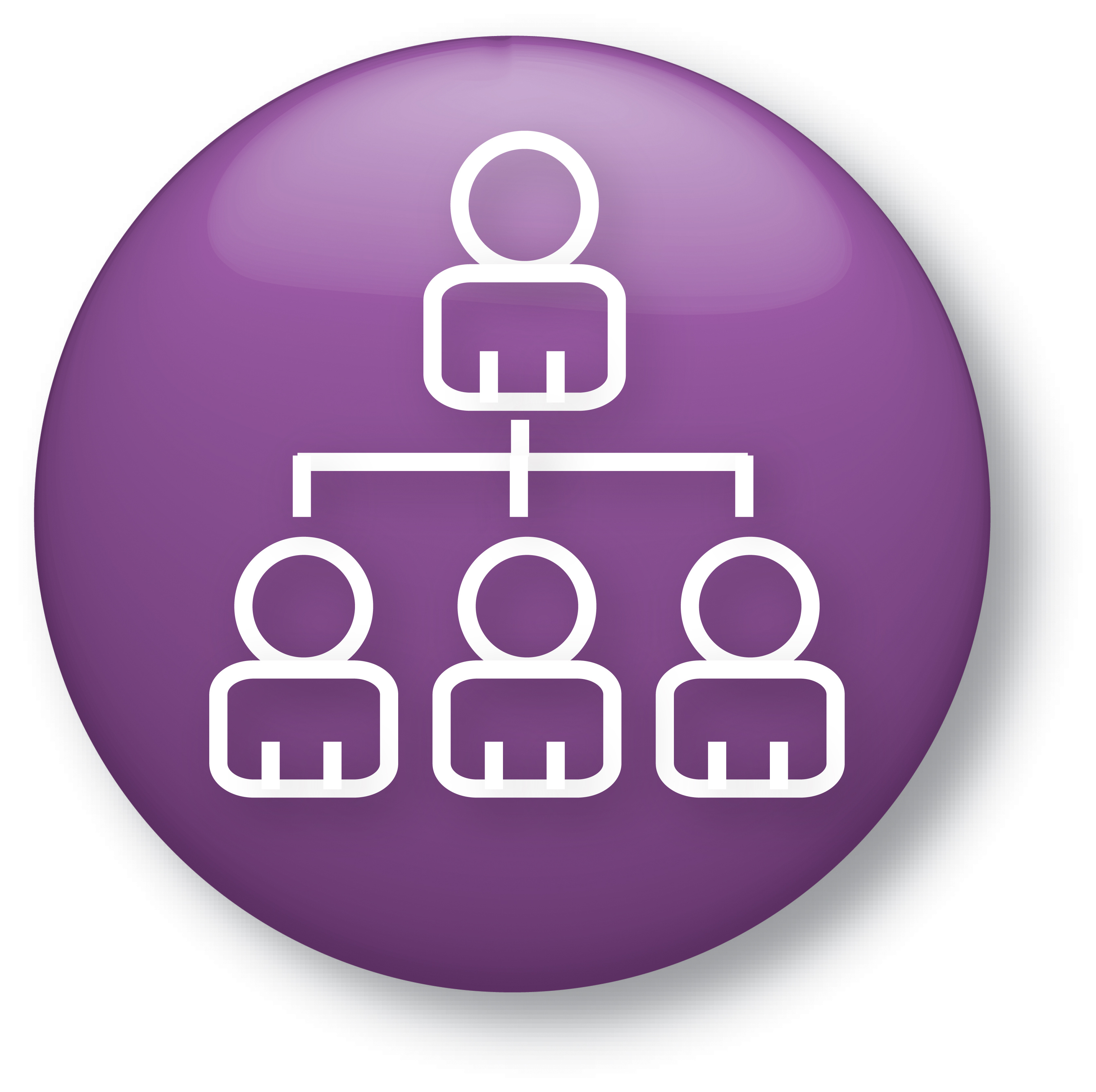 National Organizations
Provincial Regulatory Authorities
Professional Associations
Provincial Organizations
[Speaker Notes: Within the profession, there are several key organizations and each organization has different roles and responsibilities. 

As a refresher, let’s take a look at how each one functions within the profession.]
National Organizations
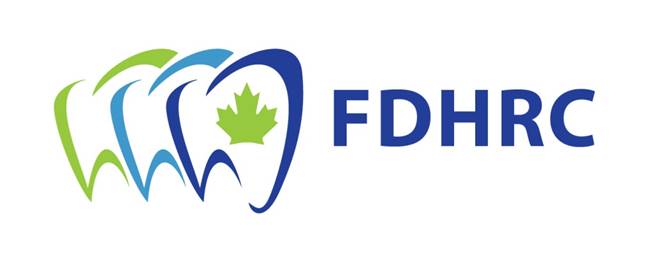 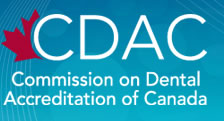 Commission on Dental Accreditation of Canada (CDAC)
Federation of Dental Hygiene Regulators of Canada (FDHRC)
[Speaker Notes: The national organizations associated with dental hygiene include:

The Commission on Dental Accreditation of Canada. CDAC’s primary role is to assess and evaluate dental hygiene programs across Canada in order to ensure they meet national dental hygiene educational standards.
And the Federation of Dental Hygiene Regulators of Canada. This organization gathers all of the provincial regulatory bodies across Canada. Their mission is to provide national leadership in dental hygiene regulation for the protection of the public.

And, if you hadn’t heard, the Federation amalgamated with the National Dental Hygiene Certification Board, which develops and administers the board exam. They are now a single entity operating under FDHRC. A new consolidated website has been created to provide candidates, instructors, and stakeholders with “one place to look” for information on all Federation programs and activities.]
Provincial Regulatory Authorities
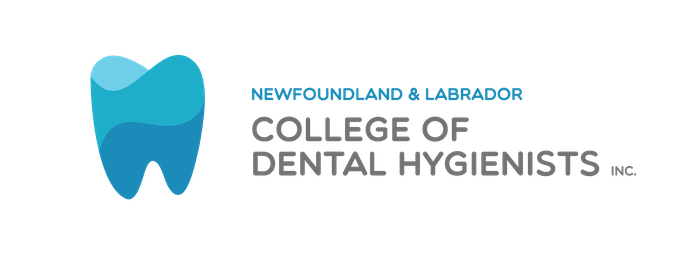 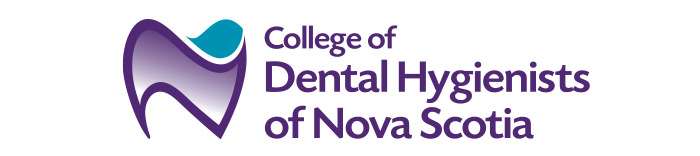 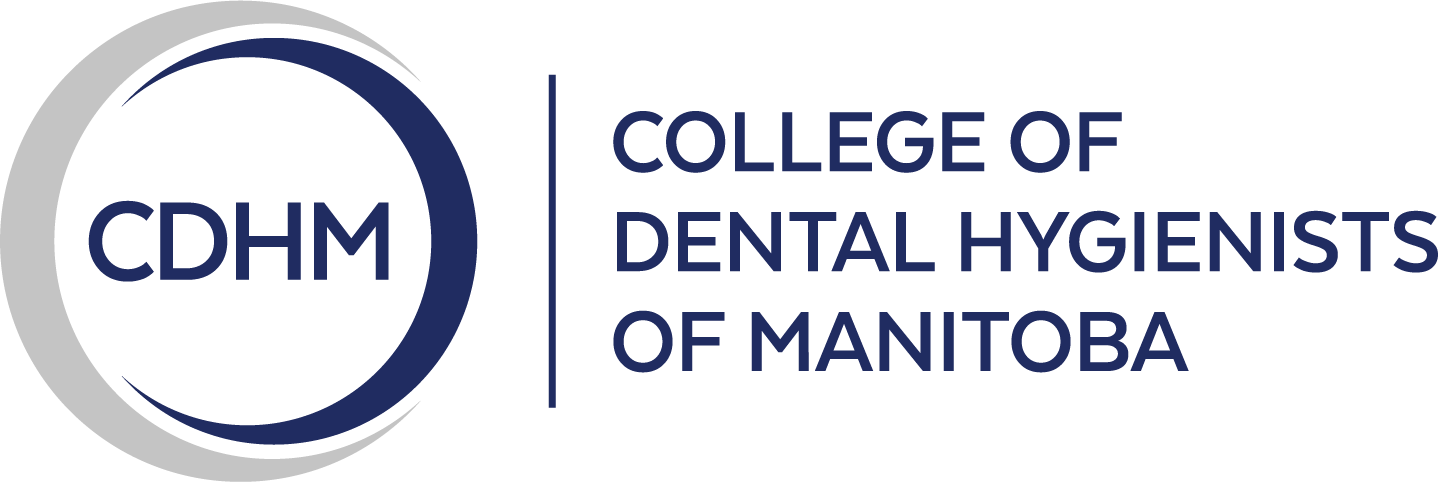 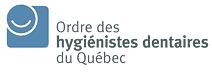 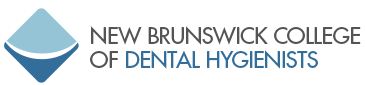 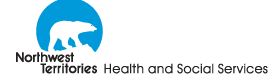 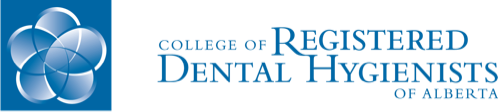 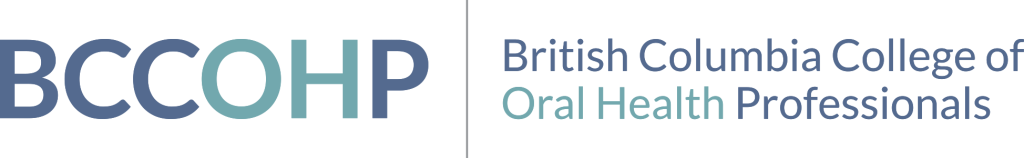 Department of Community Services, Government of Yukon
Department of Health and Social Services, Government of Nunavut
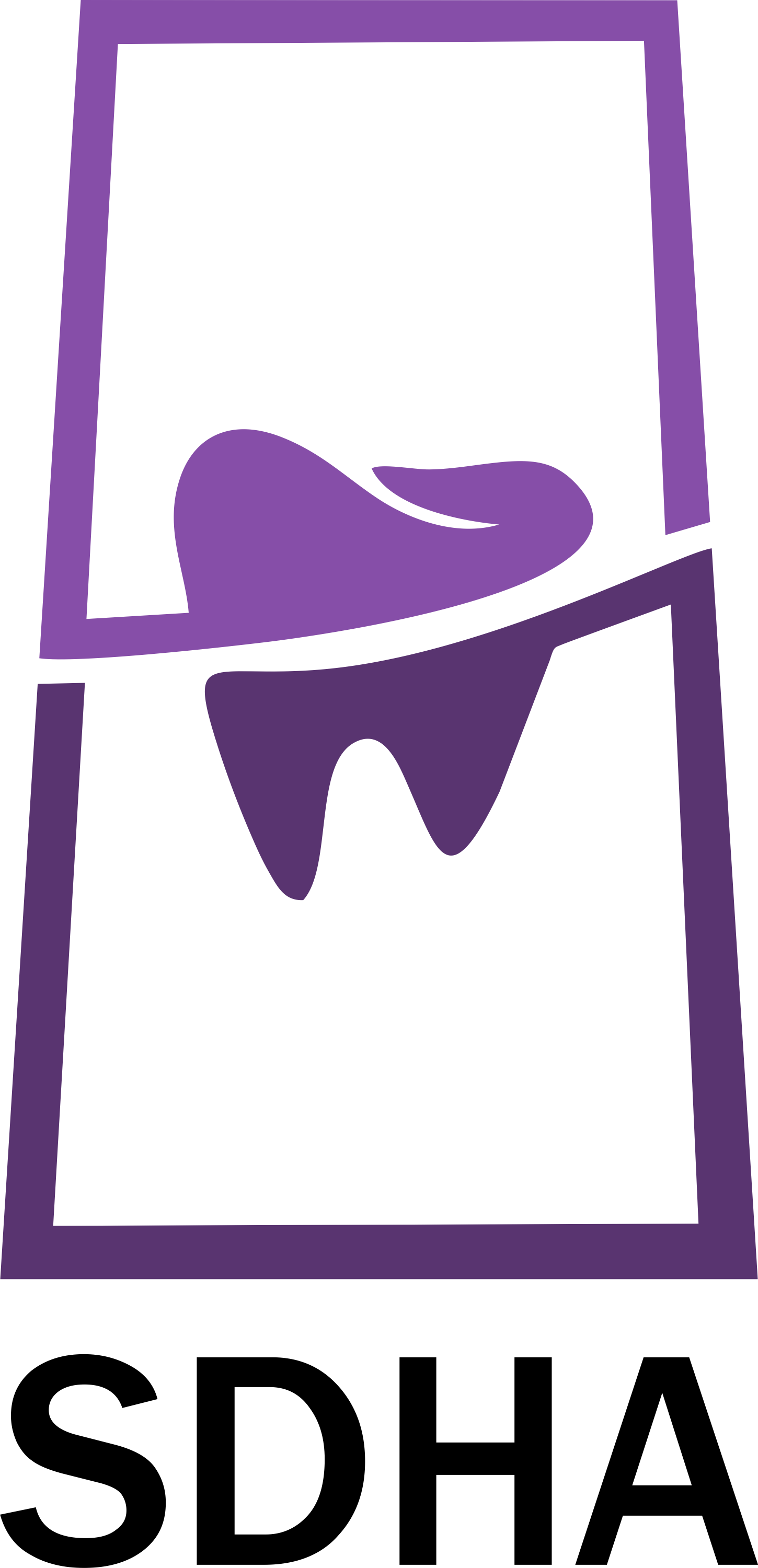 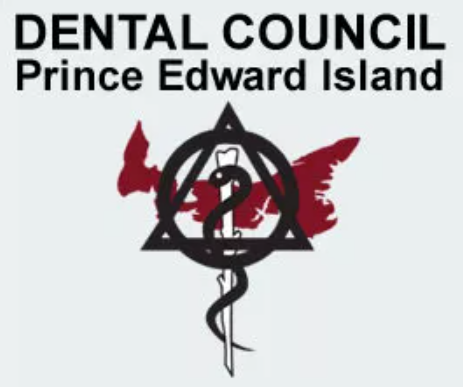 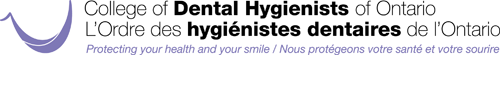 [Speaker Notes: Provincial organizations include the provincial dental hygiene regulatory authorities, which regulate the profession of dental hygiene and register dental hygienists who have met eligibility criteria in their province or territory. The regulatory authorities’ main interest is the overall health and safety of the public. They’re there to ensure that dental hygienists who practice in their provinces follow the required processes and protocols and follow continuing education guidelines for that province.  

In order to practise in Canada, dental hygienists must be registered or licensed by the appropriate provincial or territorial dental hygiene regulatory authority. Requirements for registration or licensure and scope of practice vary by province or territory. So please check with your province or territory’s regulatory authority regarding the steps to register for your license.]
Provincial Regulatory Authorities
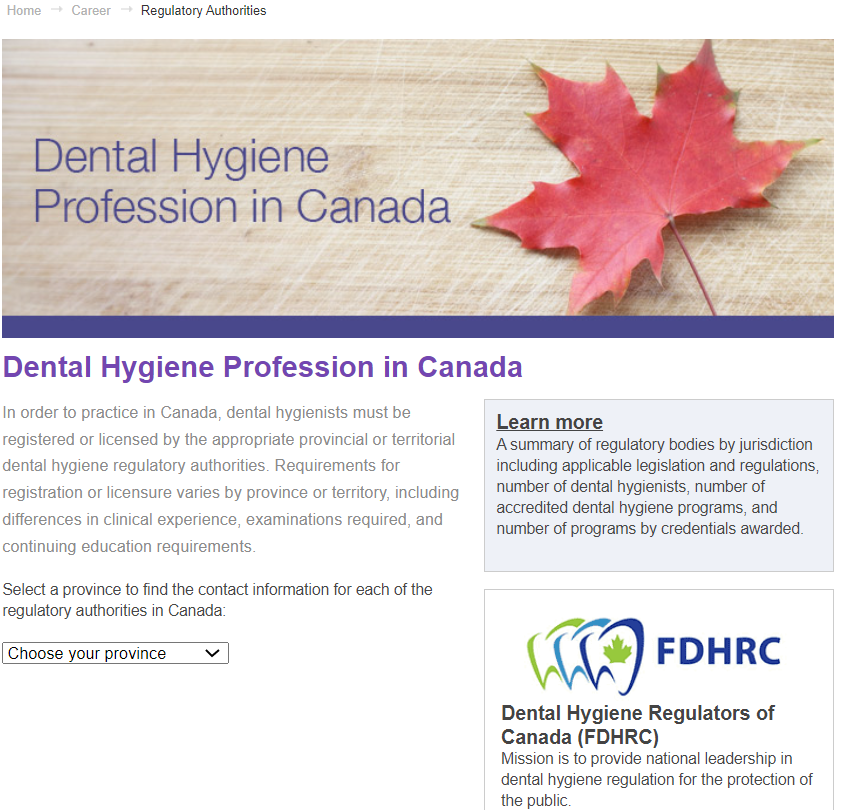 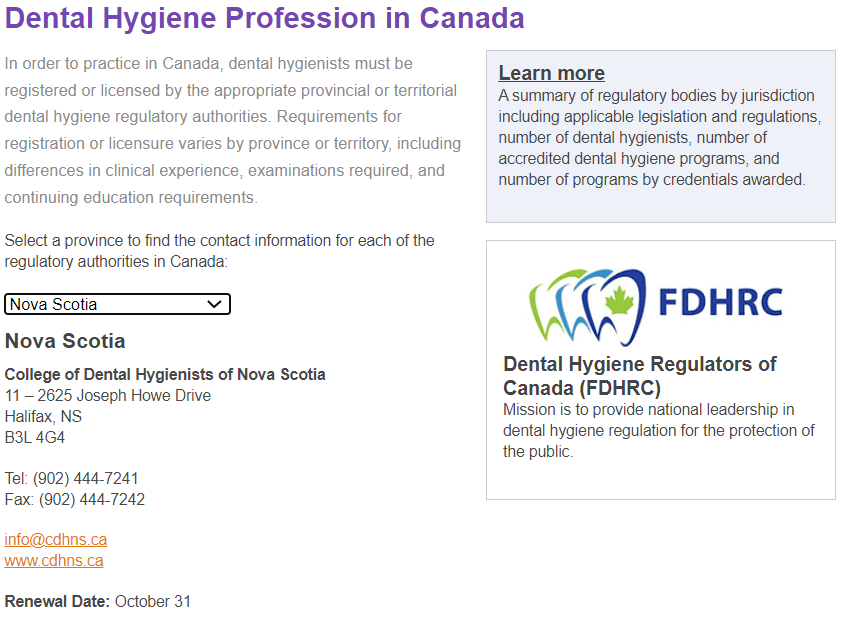 [Speaker Notes: In the screen shot on the left, this is the regulatory authority main page which can be found under the “Career” menu on CDHA’s website. 

Simply select the province or territory you want from the drop-down list and you’ll see the details of the corresponding regulatory authority. In our example on the right, Nova Scotia was selected.]
Professional Associations
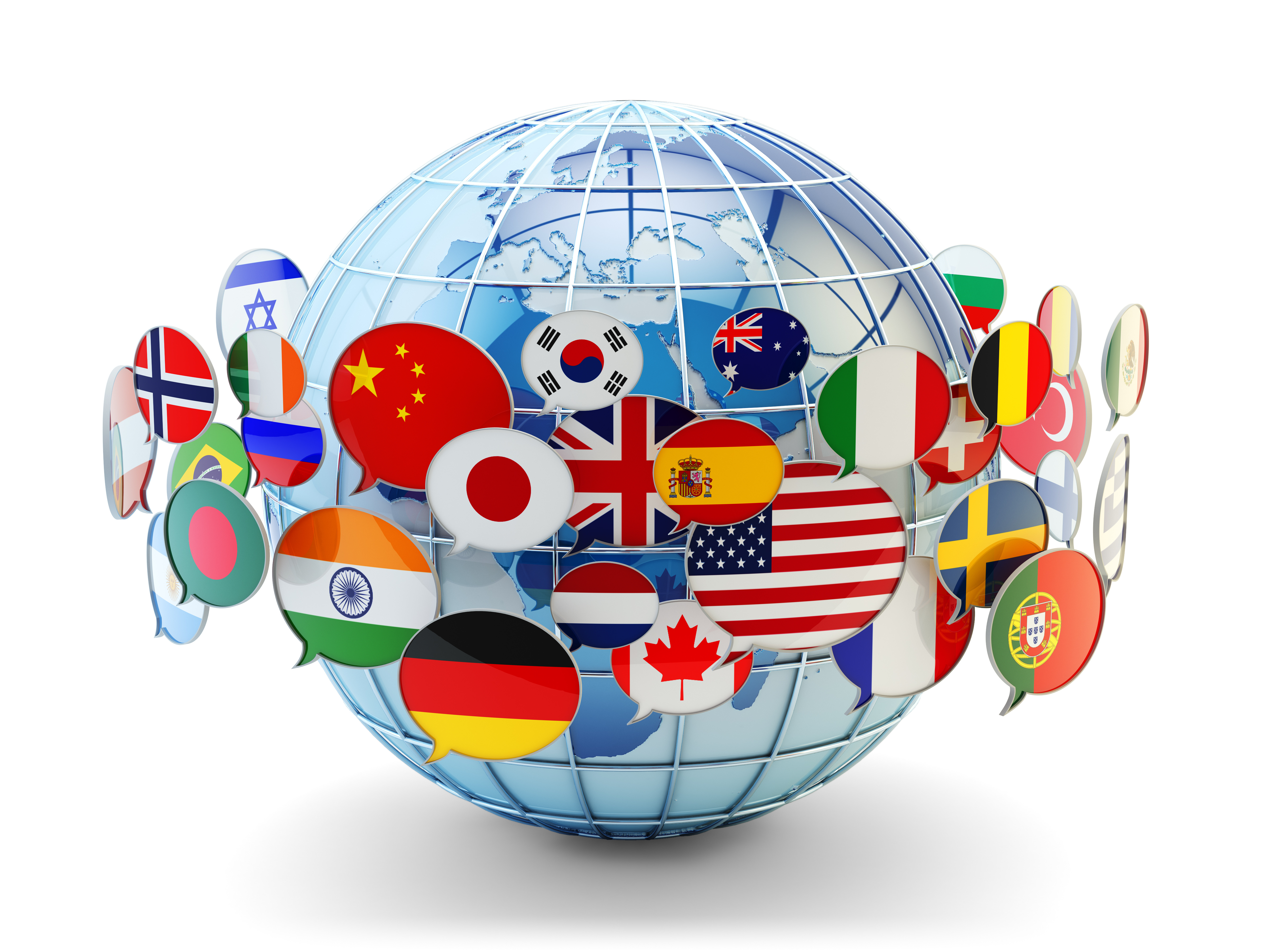 Local
Provincial
National: CDHA
International: IFDH
[Speaker Notes: Dental hygiene professional associations exist to advance the profession and advocate on behalf of their members, dental hygienists, and students. There are different levels of professional associations. For example:

Local associations or societies represent dental hygienists in their immediate communities. 
Provincial associations represent dental hygienists on a provincial level. The needs of dental hygienists may vary somewhat from one province/territory to another. 
CDHA is the national association advocating on behalf of dental hygienists in Canada regarding issues that affect the profession overall.
The International Federation of Dental Hygienists (IFDH) unites dental hygienists in 23 countries around the world with the goal of promoting global oral health.]
Professional Associations
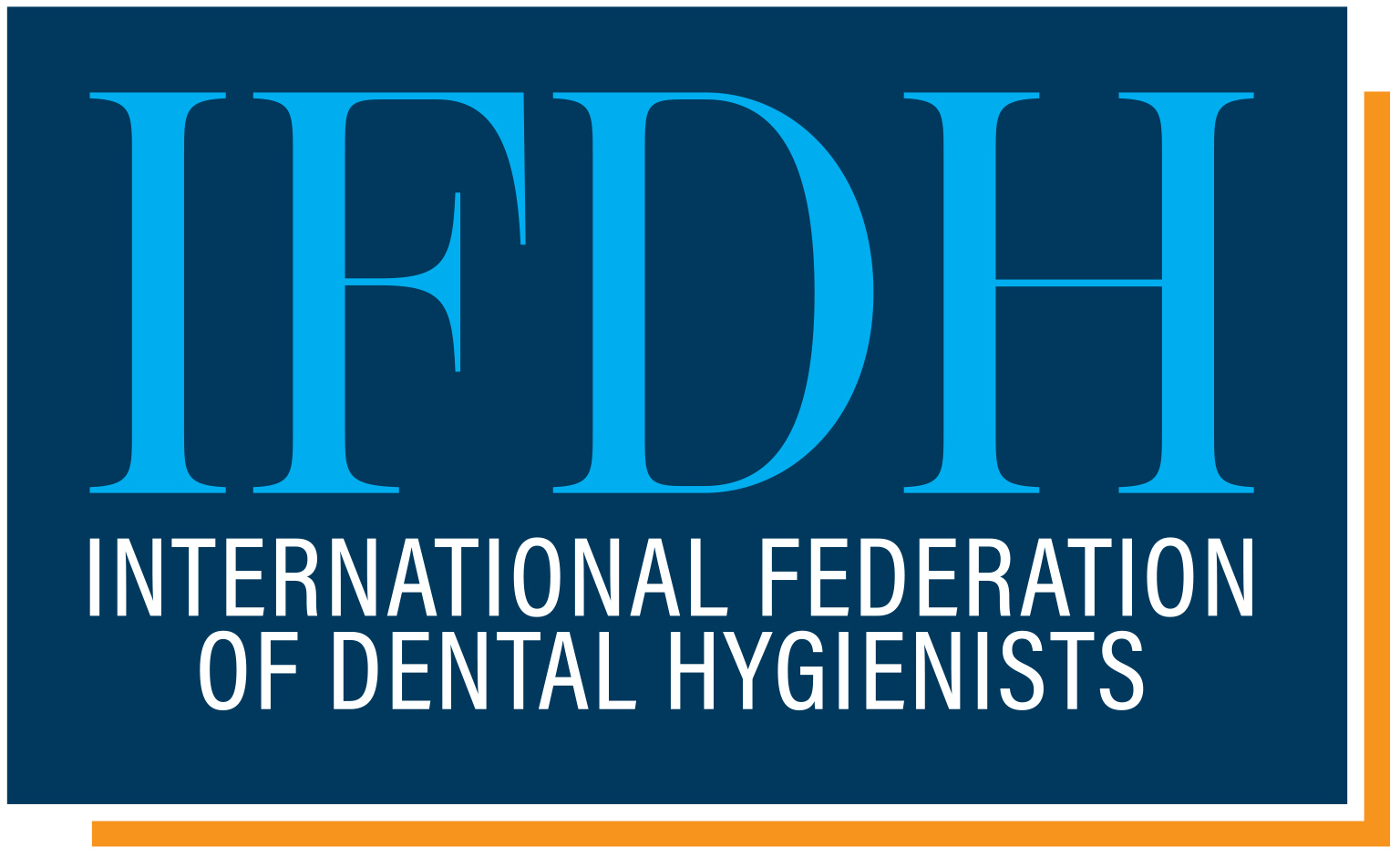 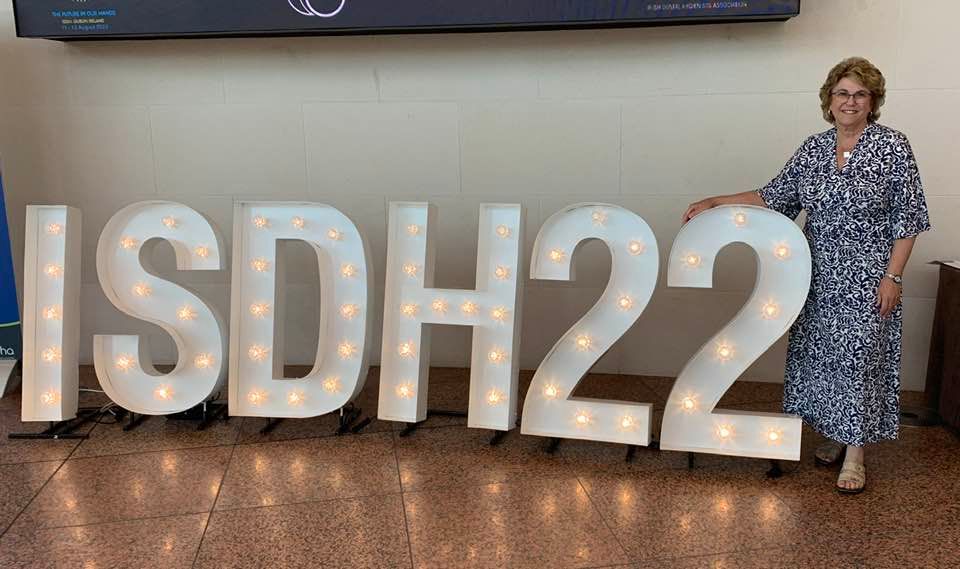 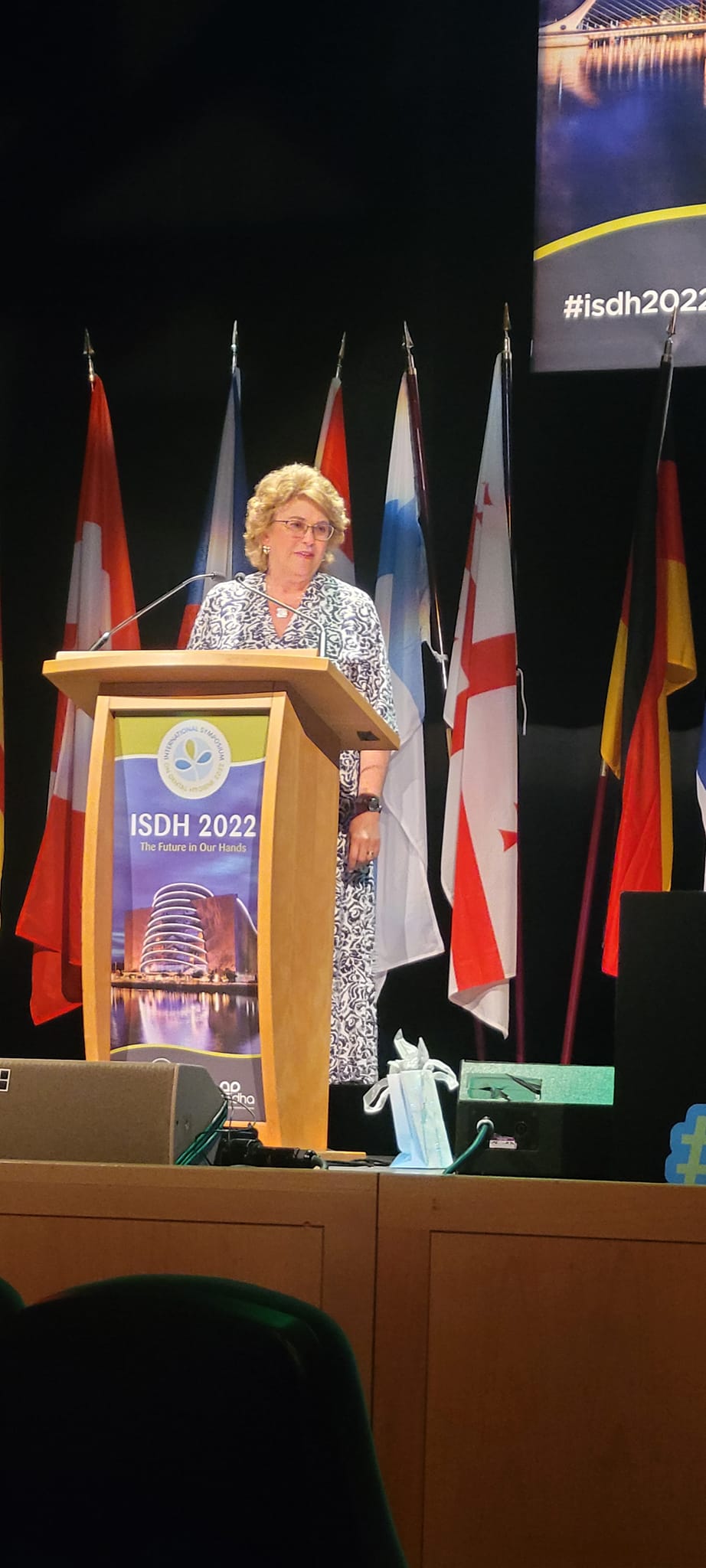 [Speaker Notes: In August 2022 during the International Symposium of Dental Hygiene, CDHA member Wanda Fedora from Nova Scotia was officially installed as president of IFDH.]
Provincial Organizations
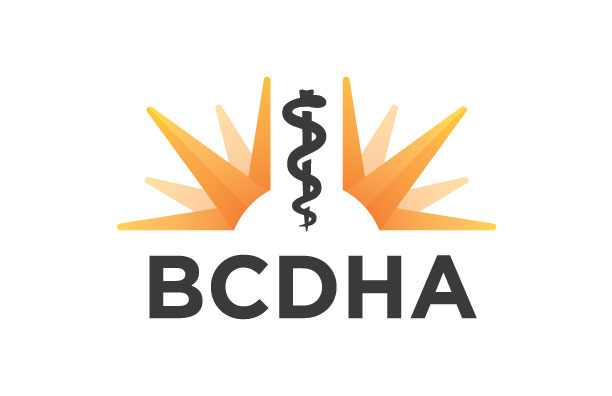 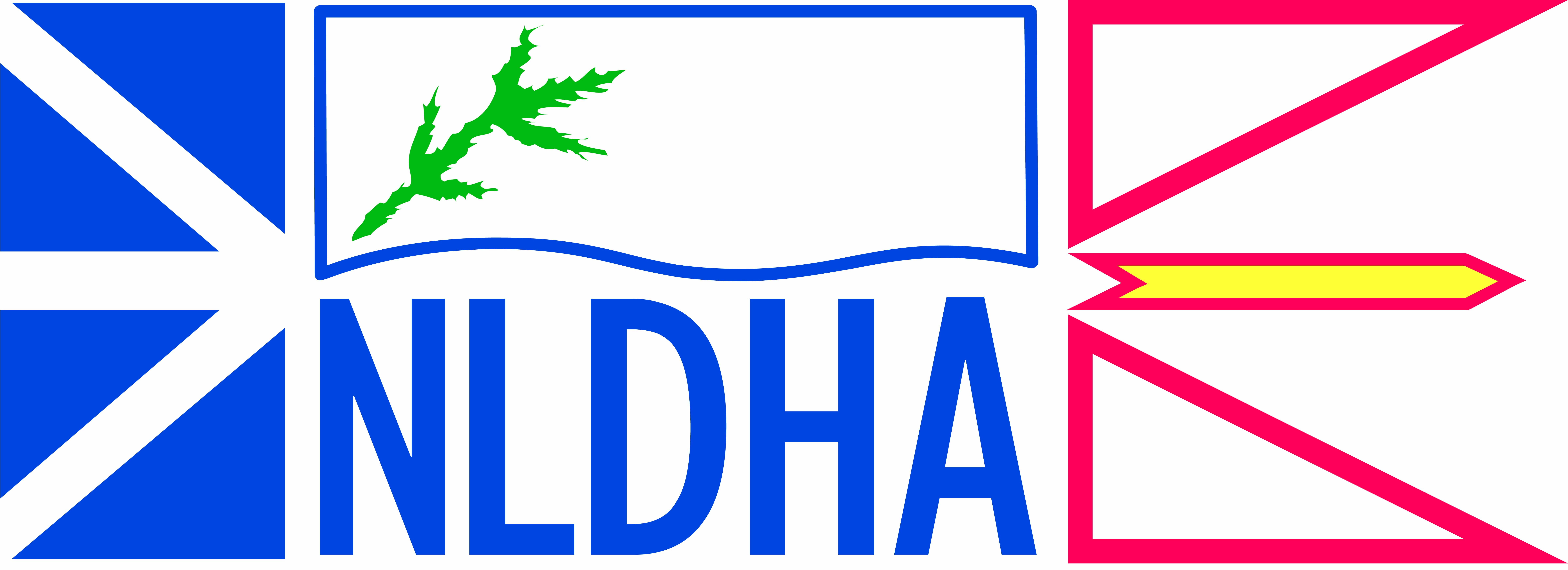 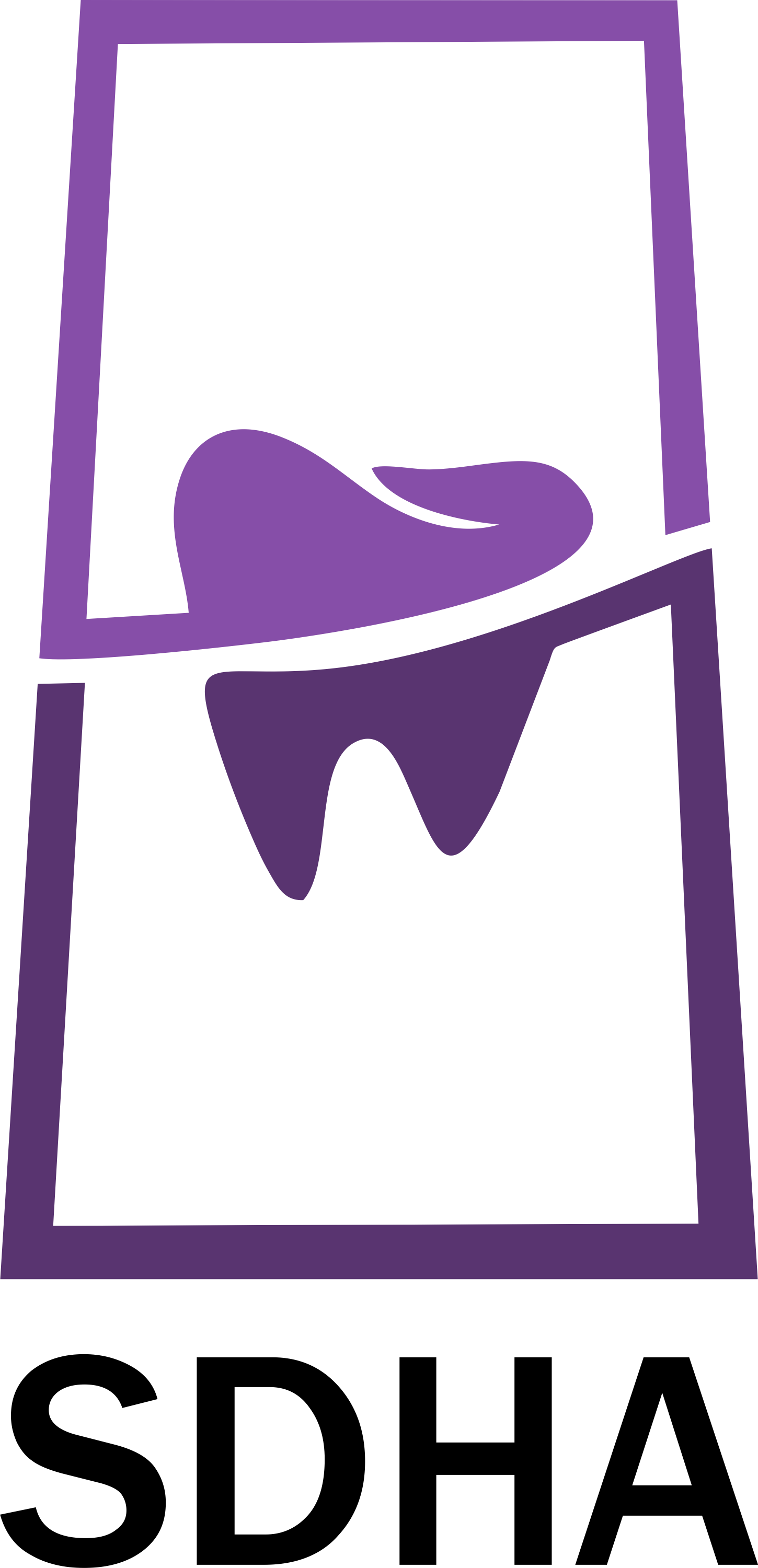 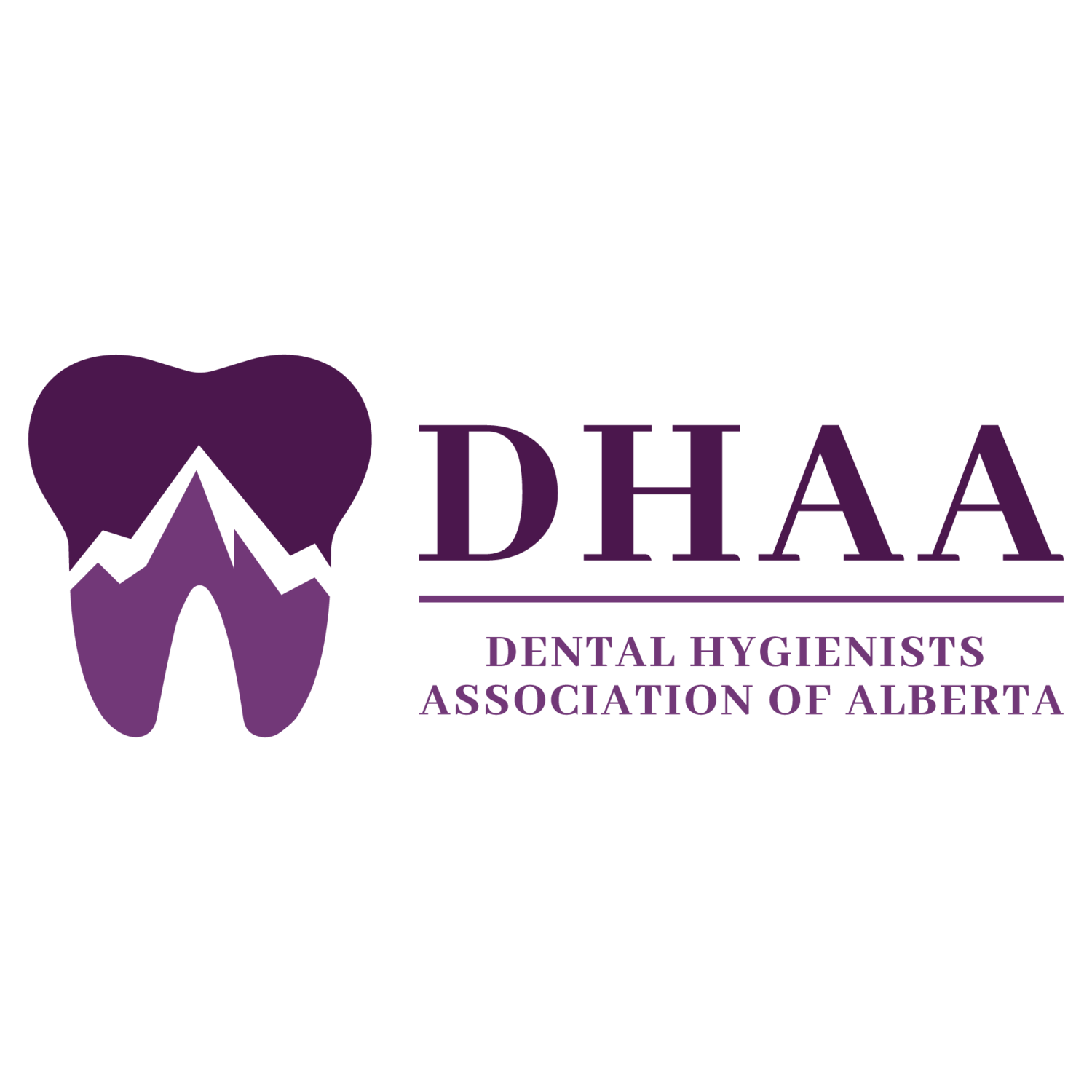 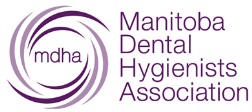 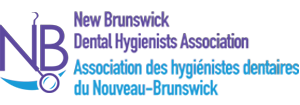 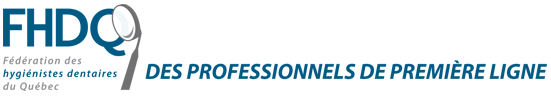 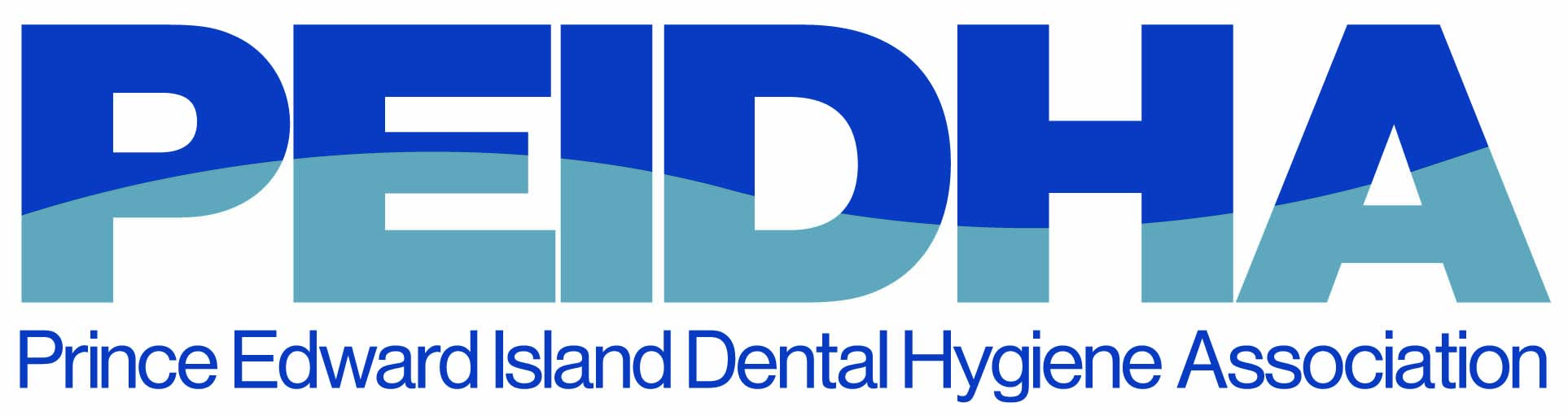 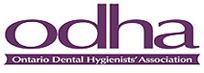 *SDHA is also the regulatory authority.
[Speaker Notes: Provincial organizations advocate on behalf of their members, dental hygienists, and students on issues specific to the regulations, scope of duties, and range of services performed by dental hygienists in their particular province. 

CDHA encourages you to join your national, provincial, and local associations as they all complement each other.]
CDHA Membership
[Speaker Notes: So why should you be a part of CDHA? The answer is simple. Your national professional association does MORE for you: more learning, more connections, more support, more public recognition, and more savings. Let’s watch a brief video highlighting one of these areas. To watch the other short videos in this series, check out CDHA’s website.

[ TO PRESENTER: if you’re having issues, open a separate tab/window and share/play: https://youtu.be/W7T2HgU7RWg ]]
After Board Exam
FREE Graduated Student Membership
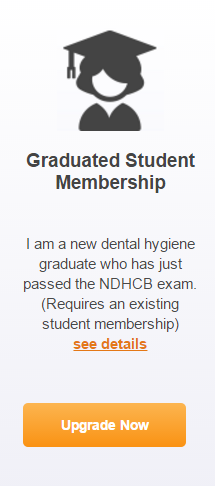 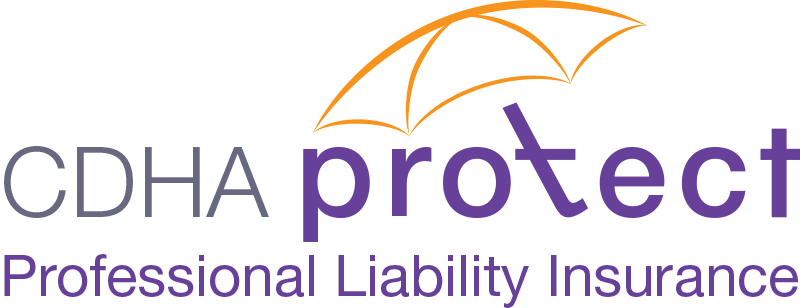 cdha.ca/studentupgrade
[Speaker Notes: After successfully completing the National Dental Hygiene Board Exam, you can upgrade your CDHA Student membership to Graduated Student membership. Membership is still FREE and now it includes professional liability insurance coverage of up to $5 million aggregate until December 31st of that year. Professional liability insurance is required in order to practice in the profession. *If you’re registering in British Columbia, your professional liability insurance is valid until the end of March.

The graduated student membership category is available one time only to new graduates after passing the board exam. If you don’t have a free CDHA student membership account, be sure to sign up.]
Professional Liability Insurance
[Speaker Notes: Just to clarify, there is a difference between professional liability insurance and disability insurance. Professional liability insurance protects you against liability or allegations of liability for injury or damages that have resulted from a negligent act, error, omission, or malpractice that has arisen out of your professional capacity as a dental hygienist. Again, this type of insurance is included with your membership. Long-term disability insurance is available as an insurance add-on at an additional cost and it helps replace your lost income and helps protect your lifestyle if you are unable to work due to illness or injury. This profession can take its toll on the body, so you’ll want to follow all of those ergonomic and instrumentation guidelines when you’re out in practice. They make a difference and will help you have a long career. 

Other items to note regarding professional liability insurance:
If you change provinces, the insurance policy moves with you.
The insurance policy will only be valid once you are registered and have your license to practice.

Let’s watch a brief video that explains professional liability insurance, why you need, and what it covers. You can also find the video on CDHA’s website at cdha.ca/insurance.

(Note to presenter, link to video is https://youtu.be/Lb5eQ_A_WGU)]
Professional Liability Insurance
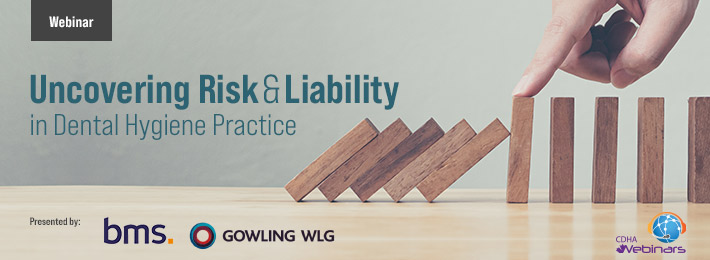 cdha.ca/insurance
[Speaker Notes: To gain a further understanding of the risks and liabilities associated with professional practice, watch a FREE webinar featuring presenters from CDHA’s liability insurance program partners. They review common claims made against dental hygienists, including complaints to regulatory bodies and civil claims.]
QUIZ TIME!
Prize at stake
[Speaker Notes: At this time I’d like to ask a quiz question and a prize will be awarded for the correct answer. If you think you know the answer, please [ enter your response in the chat / raise your hand ]. The 1st correct response wins!

I’ll give you a moment to get ready.]
Quiz Question
True or False?
CDHA’s Graduated Student membership costs $50.
FALSE: Graduated Student membership is FREE!
[Speaker Notes: TRUE or FALSE? CDHA’s Graduated Student Membership costs $50.

[ TO PRESENTER – if virtual presentation, after about 10-15 seconds, check the chat feature to see if you have a winner. ]

Congrats to [ name here ]. They correctly answered… 

FALSE. Graduated Student Membership is actually FREE.]
Professional Development
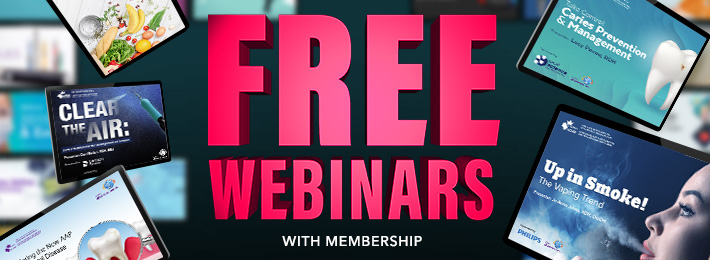 Unlimited FREE webinars
Conferences 
Courses
Workshops
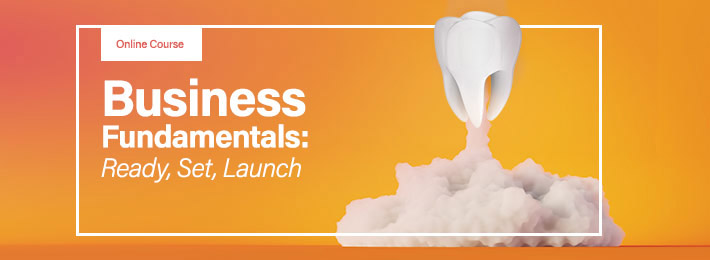 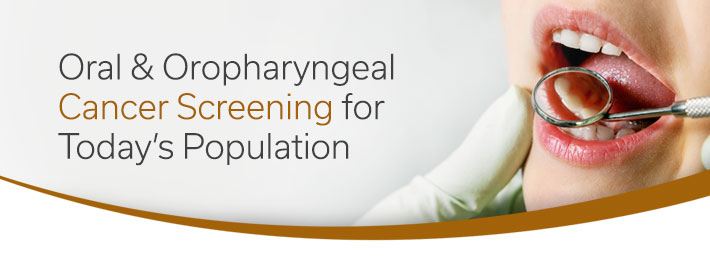 [Speaker Notes: Once you’re registered to practice, you’ll need to formulate an ongoing professional development plan and CDHA can help you stay on track. Quality assurance programs vary greatly across the country, and the standards for these programs are set by the provincial regulatory bodies. 

CDHA offers many PD opportunities in the form of in-person conferences and workshops as well as online courses and webinars on a variety of dental hygiene topics—including cannabis, vaping, oral cancer, and ergonomics.

As a dental hygienist, you will engage in lifelong learning in a profession that is always evolving. With CDHA membership, you have access to unlimited FREE webinars which is going to save you hundreds of dollars! CDHA knows how important it is for you to save money… and this will help!]
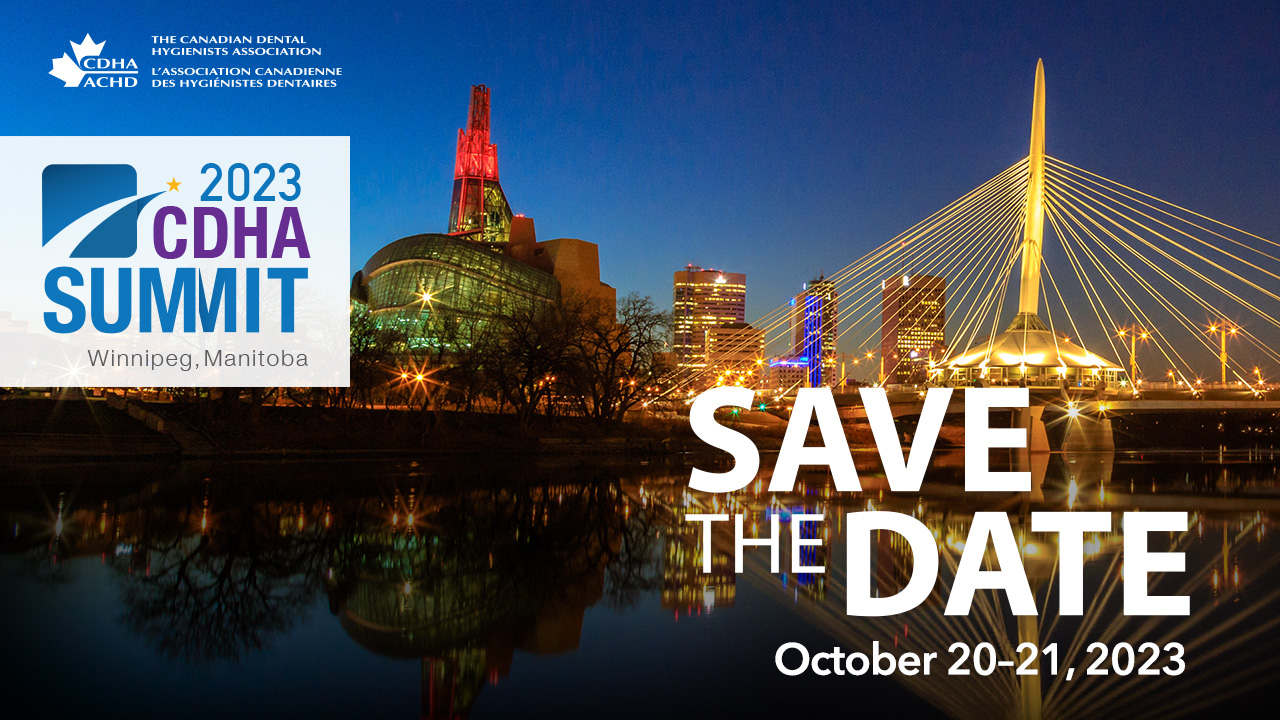 [Speaker Notes: CDHA holds a summit and a national conference on alternating years. The summit focuses on leadership and also has a professional development component. This fall, CDHA’s summit will be in Winnipeg, and it will focus on diversity, equity and inclusion. It’s usually a smaller gathering compared to the conferences.]
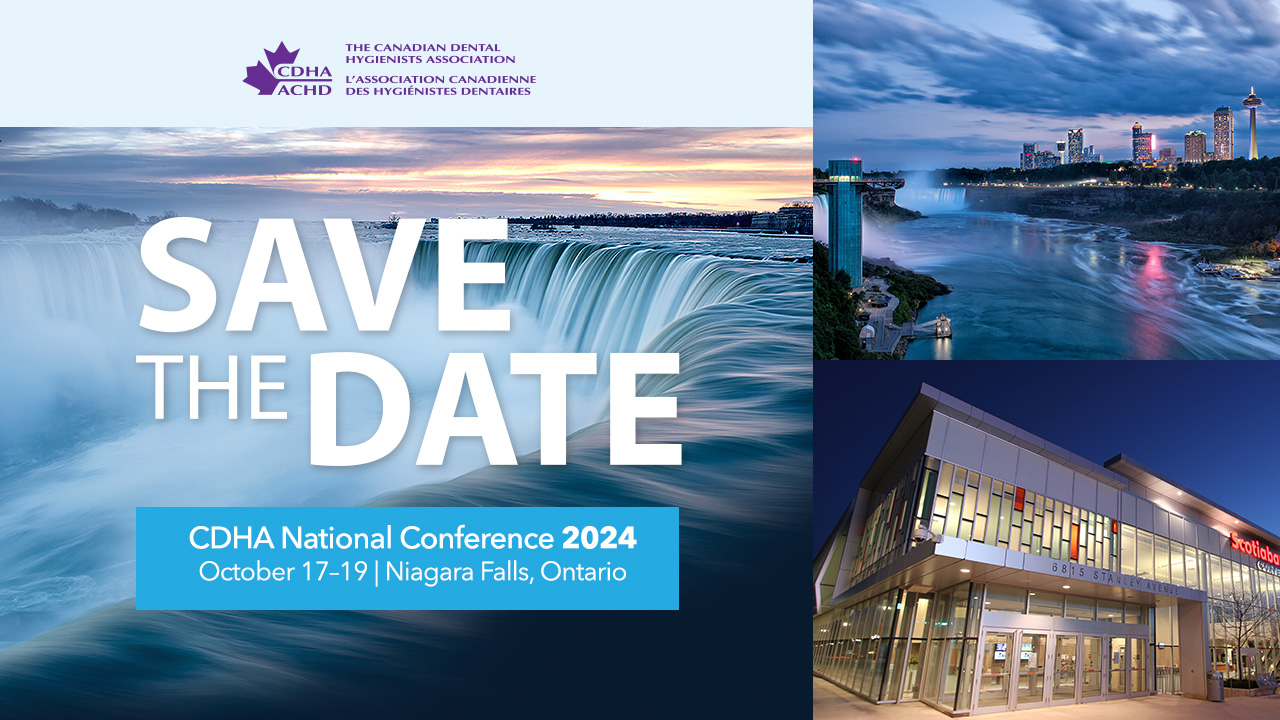 [Speaker Notes: Speaking of conferences, CDHA’s next national conference is in Niagara Falls in October 2024. This event offers a chance for you to build relationships with like-minded dental hygiene professionals from across the country. It’s also a great place to connect, discuss, and engage with presenters for a richer, more meaningful learning experience. Plus, it’s just a lot of fun!]
Resources
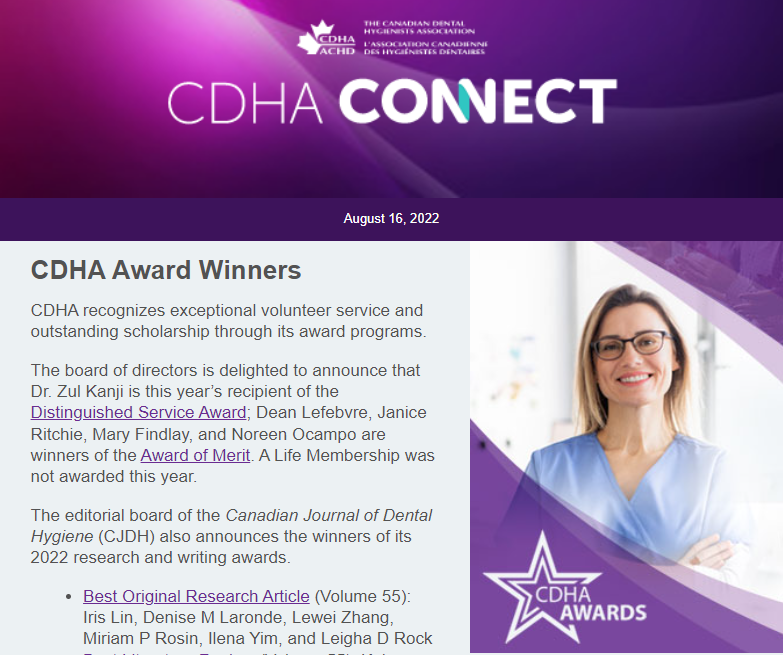 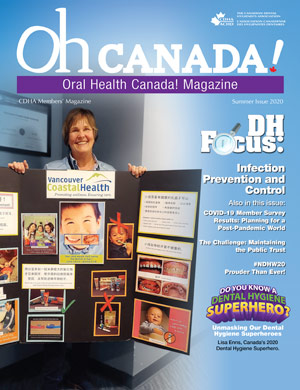 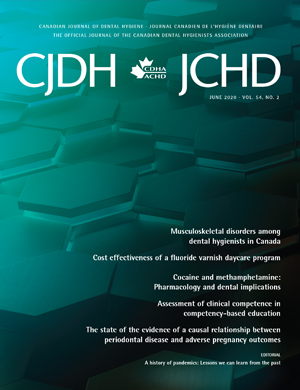 [Speaker Notes: CDHA also offers a wide variety of publication resources for members including:

Oh Canada! member magazine, issued 3 times per year
A peer-reviewed research publication Canadian Journal of Dental Hygiene (CJDH) also issued 3 times per year. And, if you haven’t heard, research and review articles published in CJDH since February 2019 are now being indexed in MEDLINE! And the news doesn’t stop there… CJDH also has a dedicated website at cjdh.ca. Check it out!

CDHA also offers:

eNewsletters issued twice monthly]
Resources
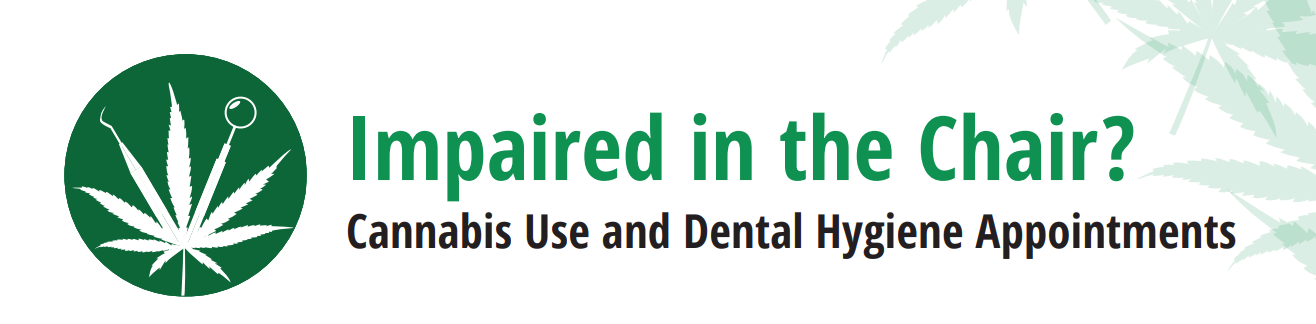 Fact Sheets
Code of Ethics
Clinical Practice Guidelines 
Position Papers/Statements
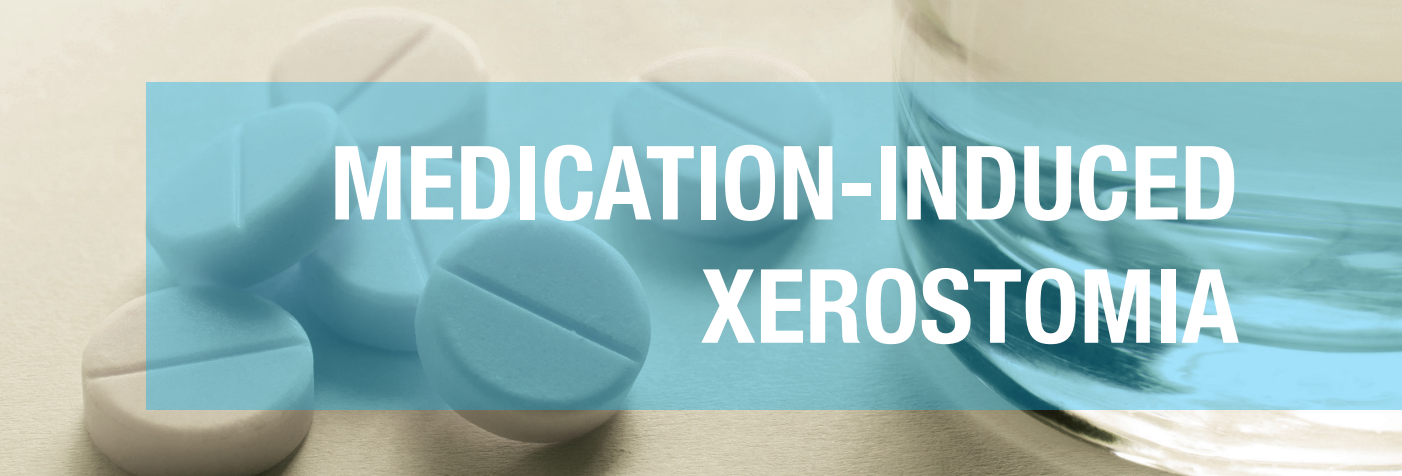 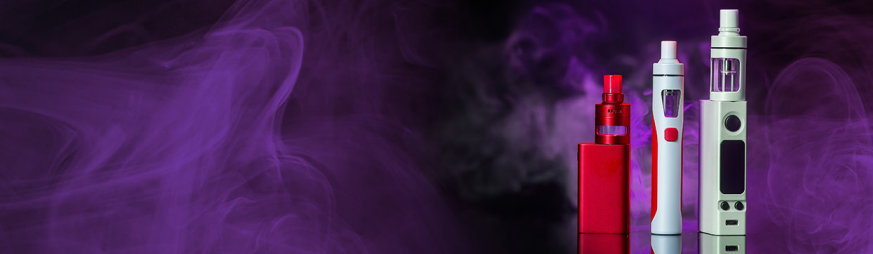 [Speaker Notes: They also offer:

Clinical practice guidelines
Evidence-based position papers and statements 
And more! 

Most of these items can be found on the CDHA website under The Profession tab.]
dentalhygienecanada.ca
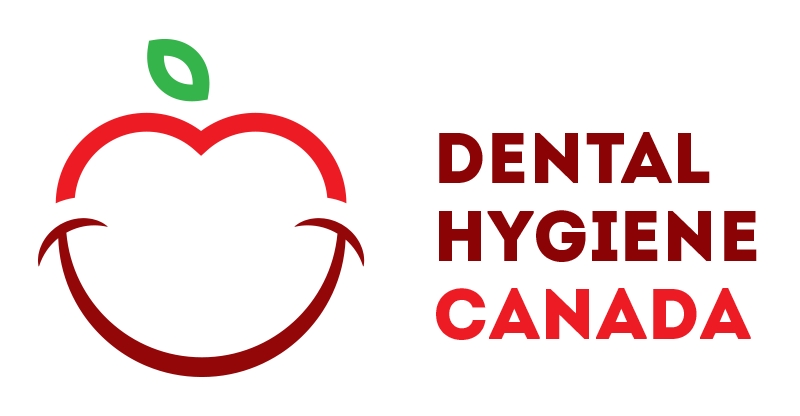 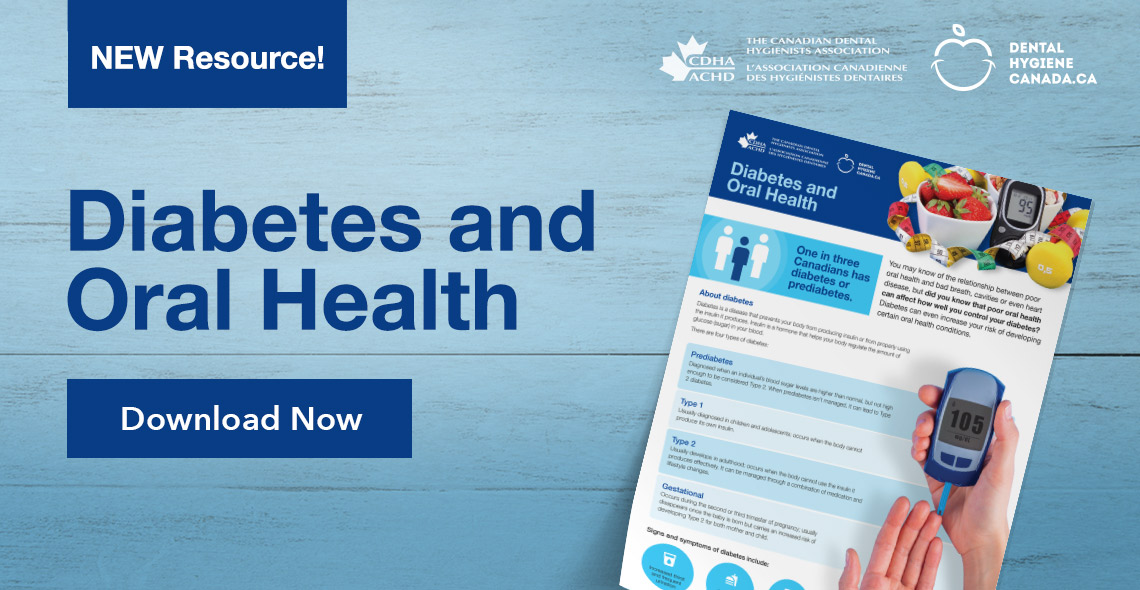 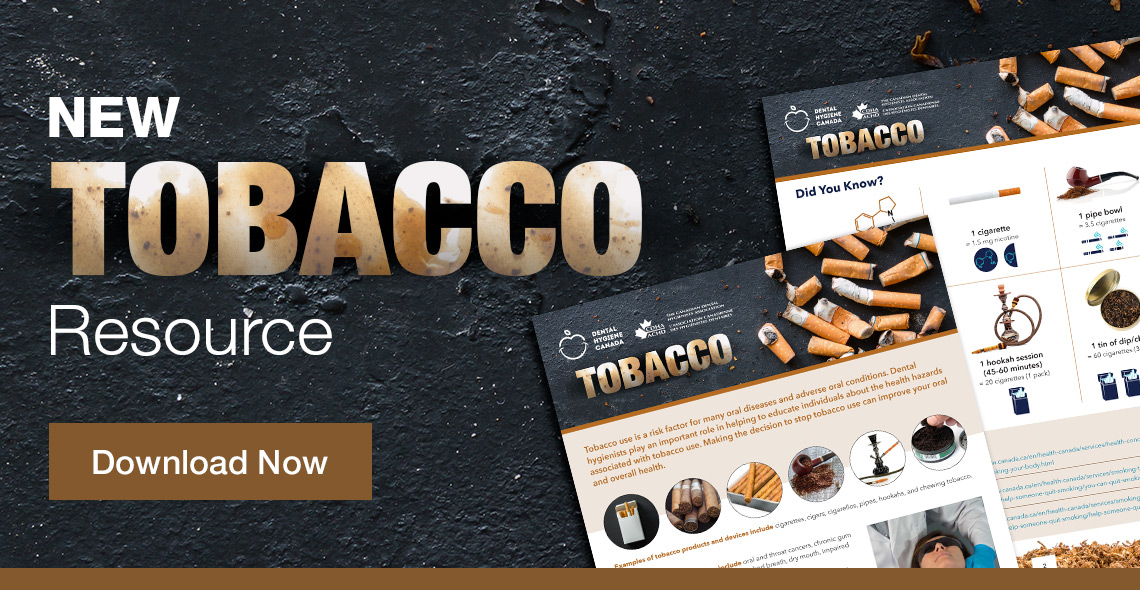 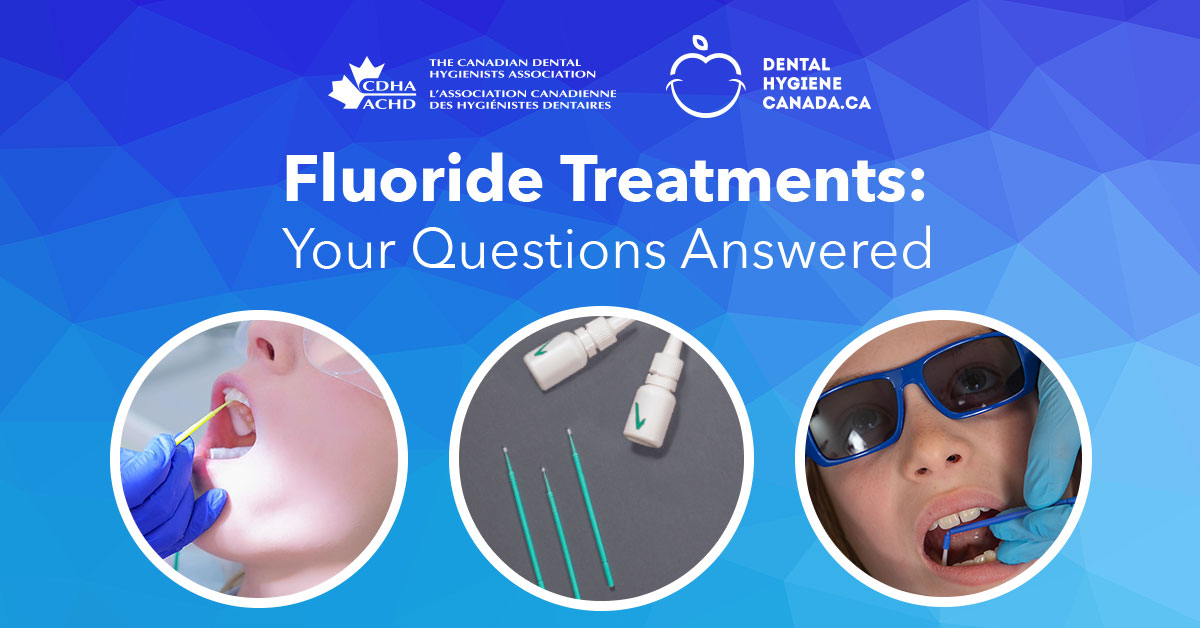 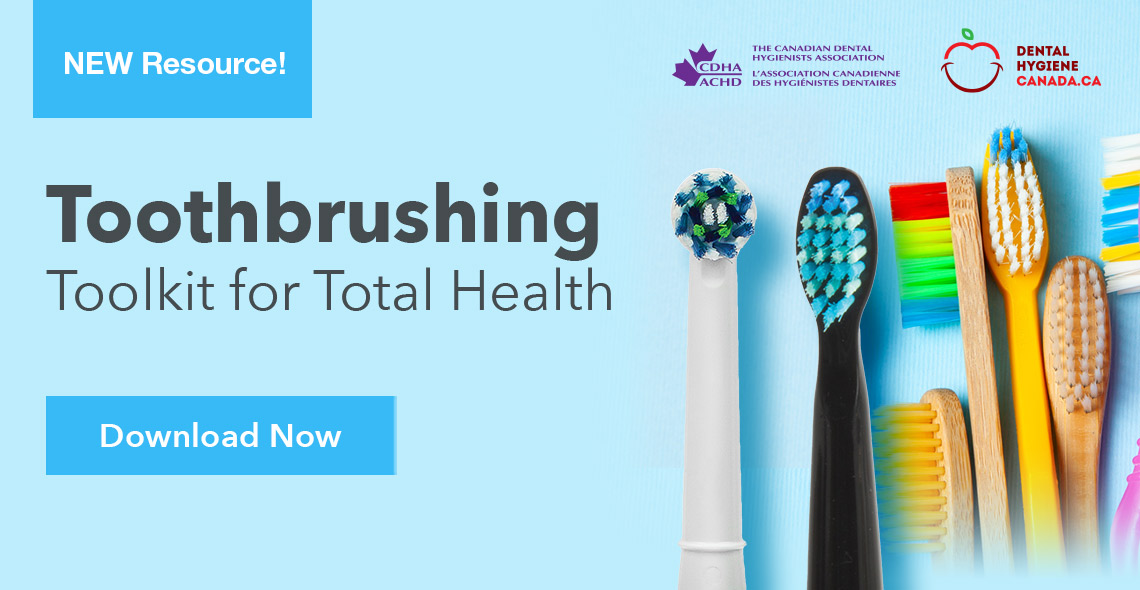 [Speaker Notes: Additional resources can be found on CDHA’s bilingual consumer website at dentalhygienecanada.ca. You’ll find all kinds of educational oral health information for clients of all ages. Topics include fluoride treatments, oral health and toothbrushing tips, tobacco, and diabetes.

You may even find these resources useful in client care clinics while you’re finishing up at school. A link to Dental Hygiene Canada can be found along the top of the CDHA website.]
Free with Membership
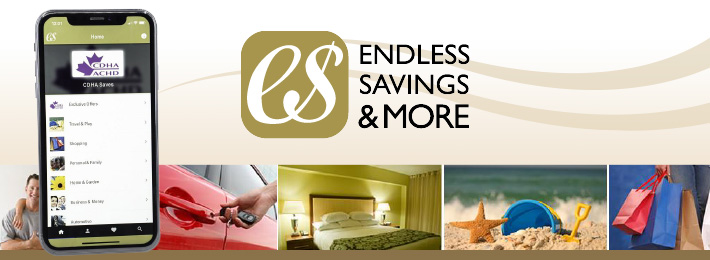 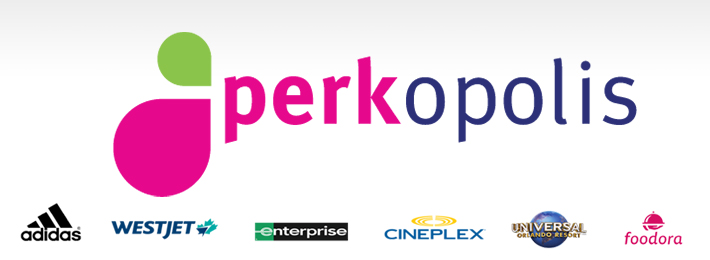 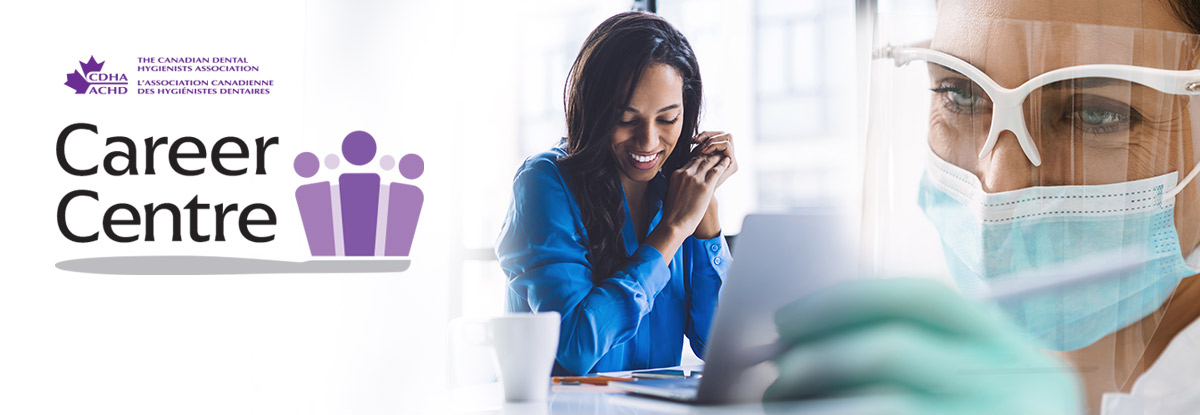 [Speaker Notes: As a CDHA member, you have FREE access to:

Perkopolis – where you can save on movies, entertainment, travel, shopping, dining, and more… Visit CDHA’s website to register and download their mobile app!
Endless Savings & More, which provides discounts and savings with many of Canada’s largest organizations. They also offer a mobile app which you can find on CDHA’s website.
And last but not least is the CDHA career centre. This is a great place for grads to look for career opportunities. We’ll talk more about this shortly.]
Free with Membership
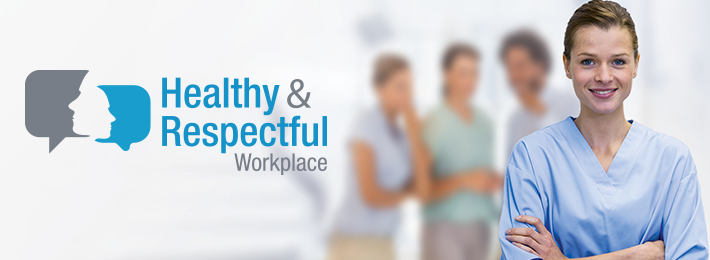 cdha.ca/healthyworkplace
[Speaker Notes: CDHA believes that every dental hygienist is entitled to work in a healthy and respectful environment. In late 2018, CDHA circulated a national healthy workplace survey to practising members. Based on those results, a vision of a healthy and respectful workplace for dental hygienists was developed.]
Free with Membership
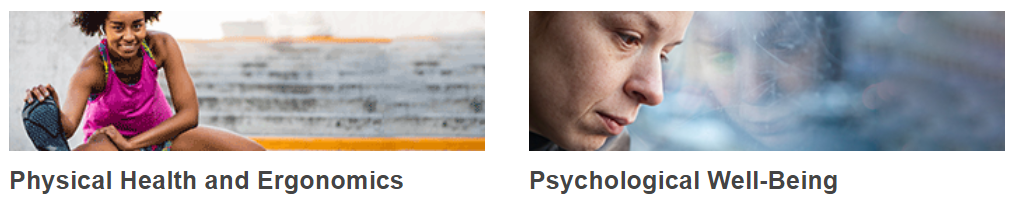 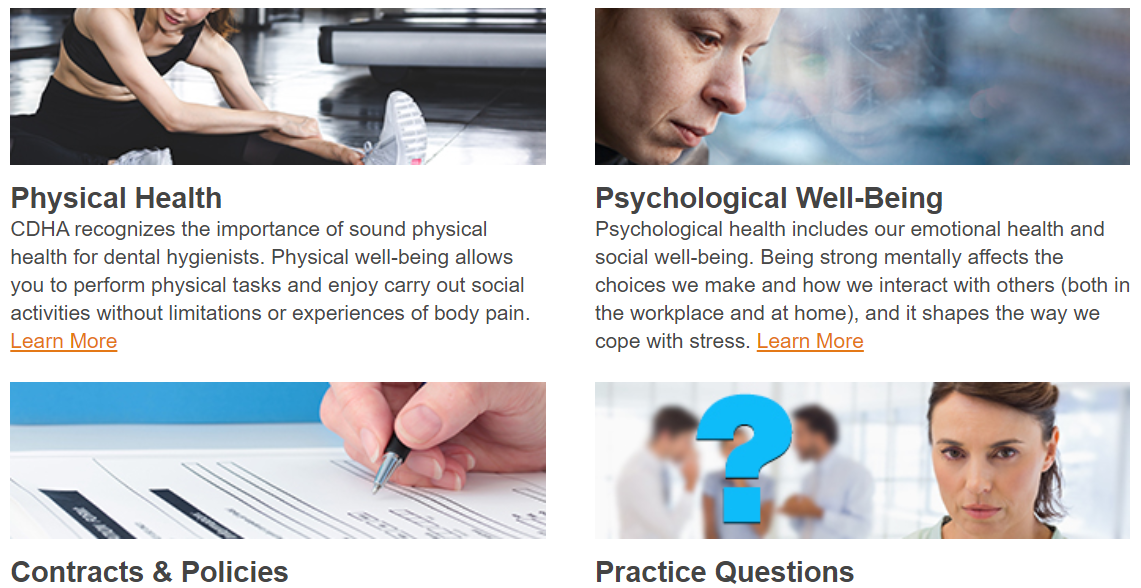 [Speaker Notes: In addition to the vision statement, CDHA created several free resources and materials for members that can contribute to the promotion of healthy and respectful workplaces. Explore these sections today!]
Free with Membership
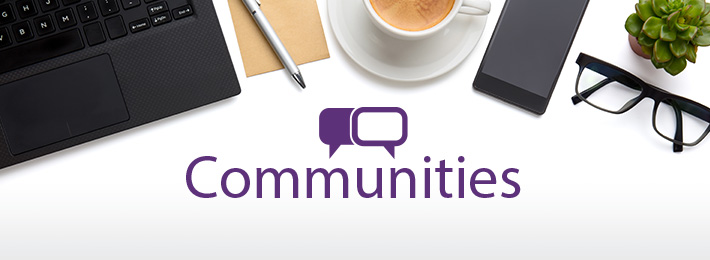 [Speaker Notes: You also have access to the healthy and respectful workplace online community where members can share experiences, collaborate, and support each other in order to help address harassment, bullying, abuse, and violence in the workplace. Posts can be made anonymously.]
Free with Membership
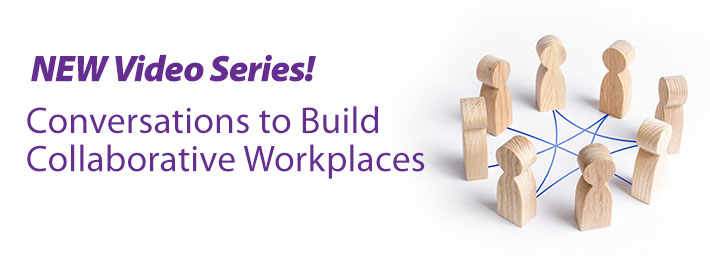 [Speaker Notes: In the healthy and respectful workplace section, you’ll even find a video series called Conversations to Build Collaborative Workplaces. The videos give guidance and confidence to dental hygienists who are seeking to bridge a divide with a member on their dental team. Unfortunately, work, and life in general, is not all sunshine and roses. This video series can provide you with the tools you need to address challenges in your workplace.]
Free with Membership
[Speaker Notes: As graduating students, CDHA encourages you to view this series and there’s an introductory video to get you started. Note that the videos and resources are exclusive to members. 

Let’s watch the sneak preview of the introductory video.

[ TO PRESENTER: here’s the link just in case: https://youtu.be/fy9xCpgsAnM ]]
Free with Membership
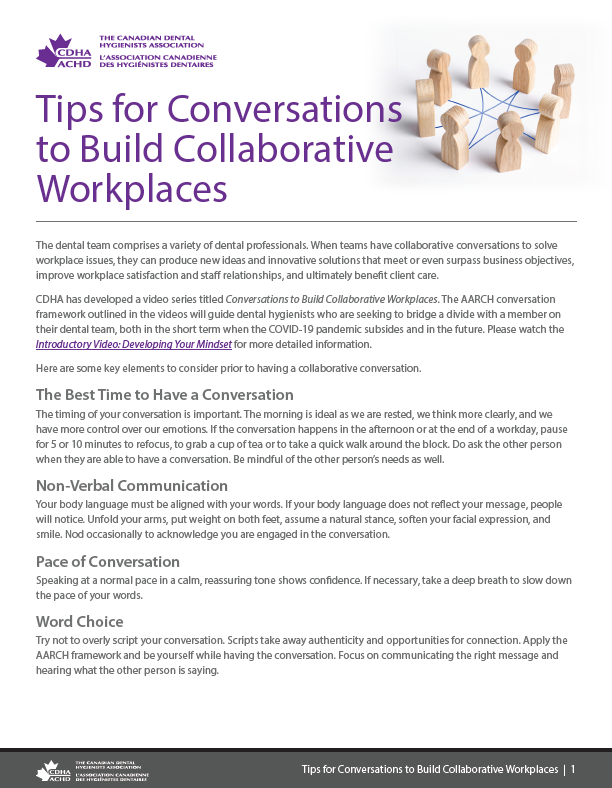 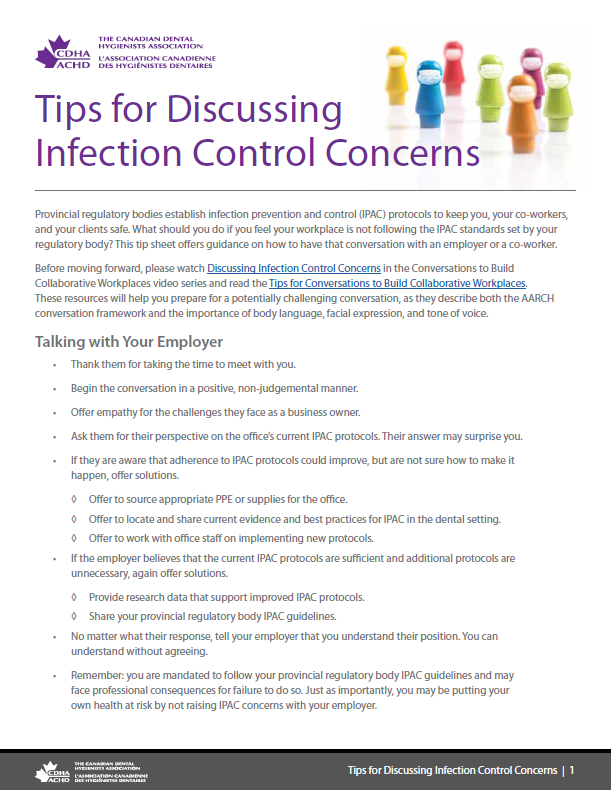 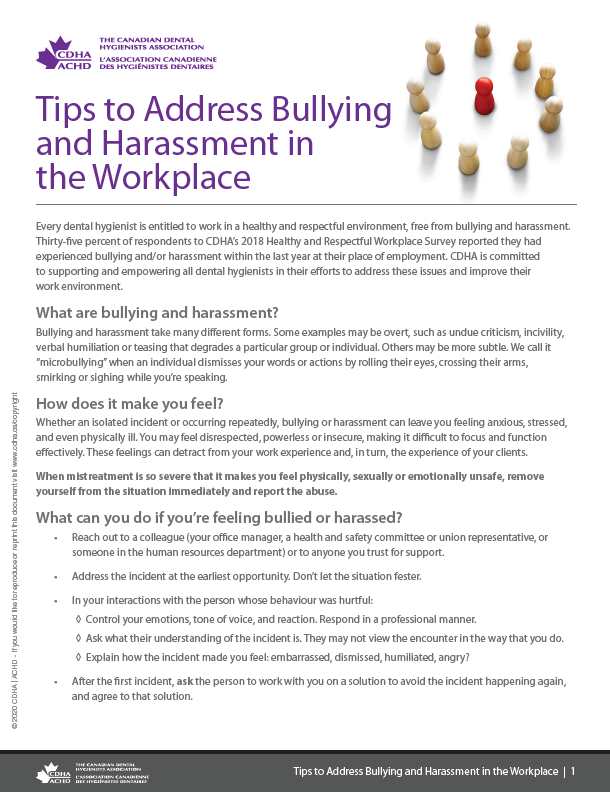 [Speaker Notes: CDHA also offers further guidance with downloadable resources such as Tips for Conversations to Build Collaborative Workplaces, Tips on How to Address Bullying and Harassment, and Tips to Address Infection Control Concerns.]
Free with Membership
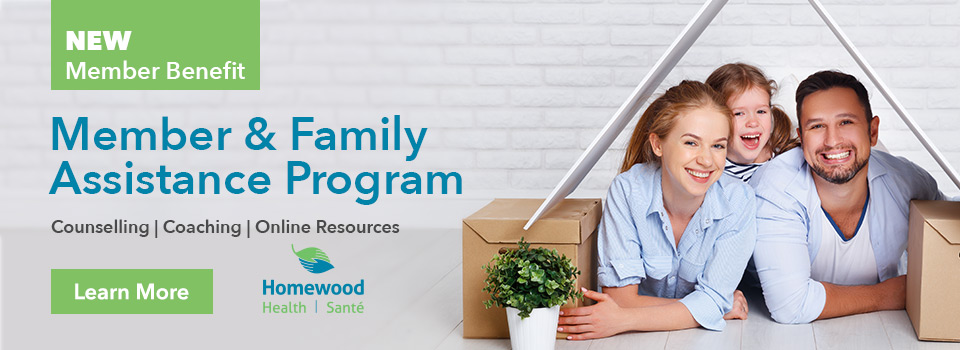 Counselling Services
Workplace, stress, and family issues
Available 24/7
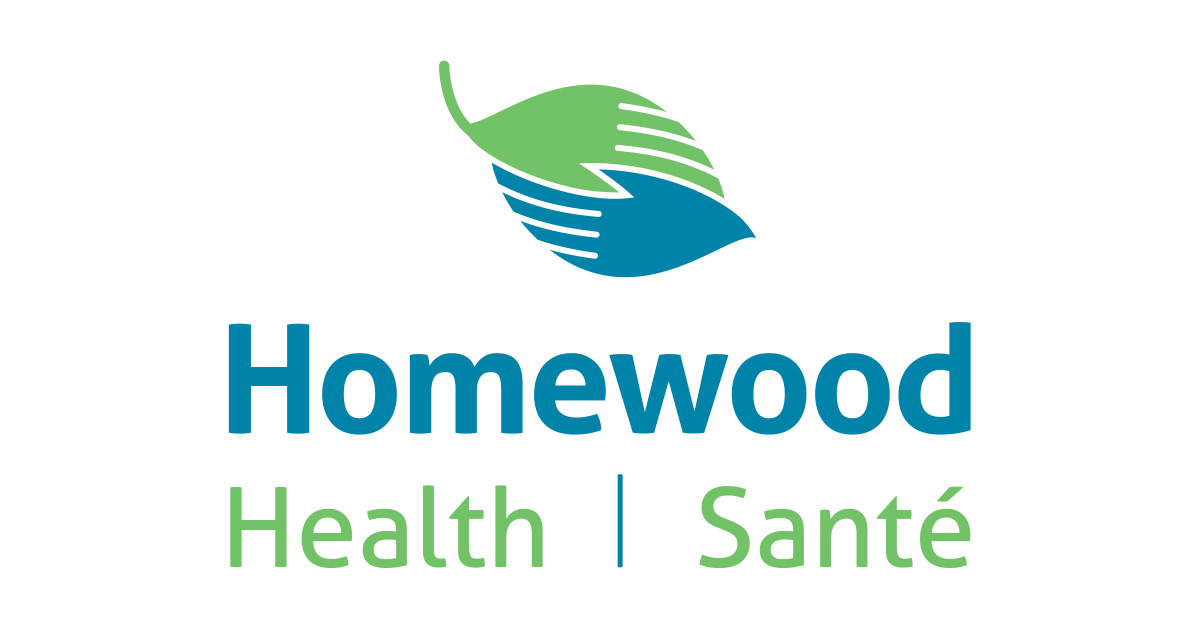 [Speaker Notes: When you transition to an Active/Practising member, your membership will also include counselling services through a member and family assistance program through Homewood Health. 

It’s a professional and proactive service to support you through a wide range of personal, family, and work-related concerns and is available 24 hours a day, every day of the year. Their website also has great articles and resources, as well as access to the counselling services.]
Discounts
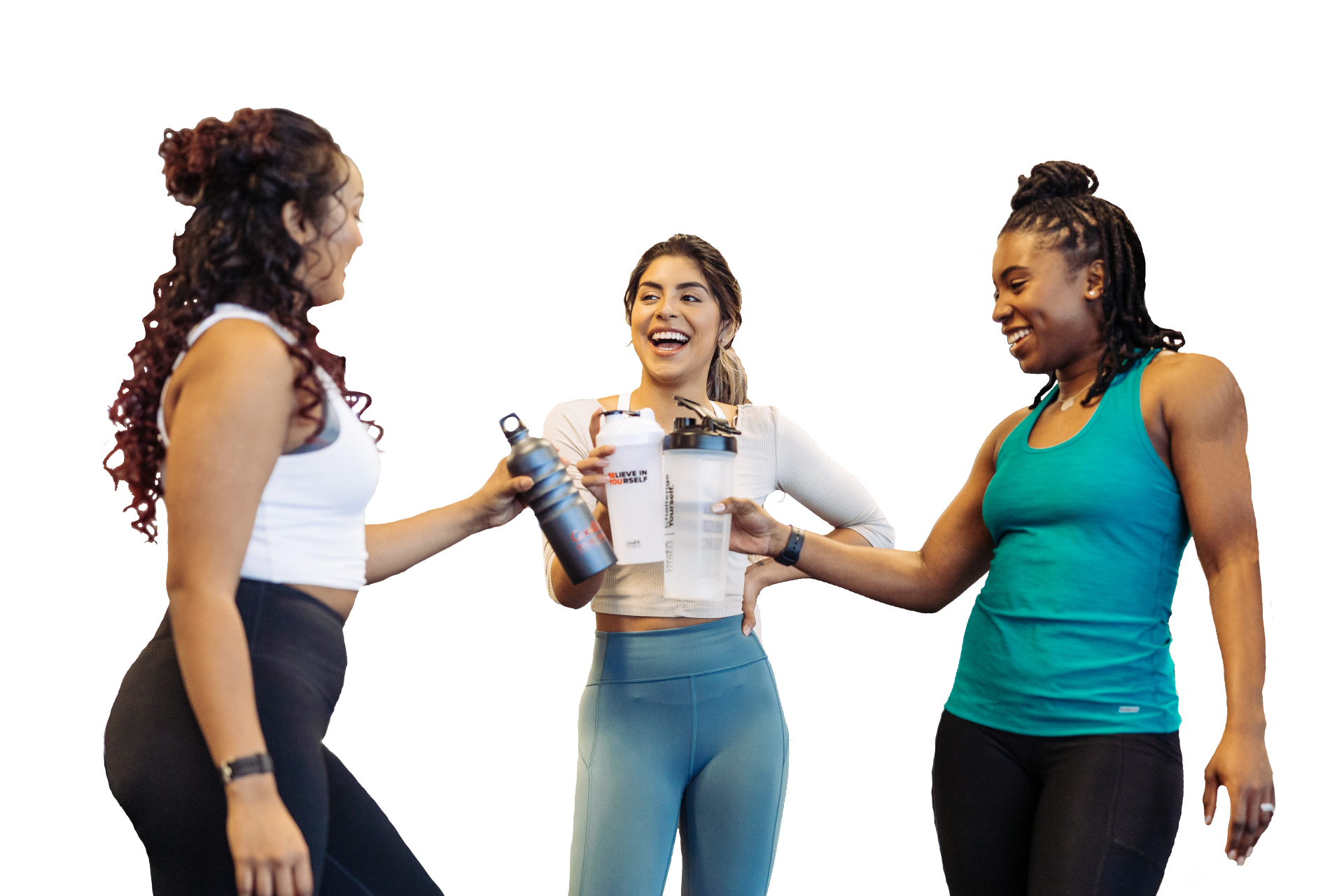 GoodLife Fitness
Worldwide Hotel
Insurance programs
Loupes
… and more!
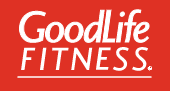 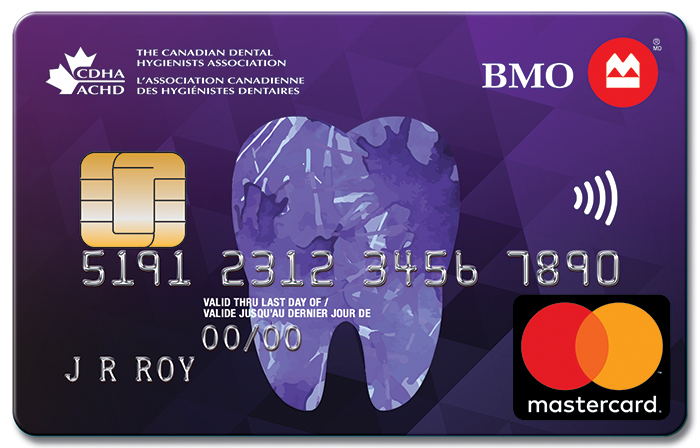 [Speaker Notes: CDHA is constantly striving to enhance the value of your membership. The association is pleased to offer several discounted programs including: 

GoodLife Fitness – which provides you and your family preferred membership pricing 
A worldwide inventory of hotels at unbeatable rates
Additional insurance programs including competitive home and auto insurance rates with TD and a variety of personal health insurance plans from Sun Life. Sun Life would be a place to look for that disability insurance mentioned earlier. 

…and more!]
QUIZ TIME!
Prize at stake
[Speaker Notes: I have another quiz question and a prize to give away for the correct answer. If you think you know the answer, please [ use the chat feature to submit / raise your hand ]!]
Quiz Question
Where is CDHA’s next national conference?
ANSWER: Niagara Falls in October 2024
[Speaker Notes: Where is CDHA’s next national conference?

[ TO PRESENTER – if virtual presentation, after about 10-15 seconds, check the chat feature to see if you have a winner. ]

Congrats to [ name here ]. The answer is Niagara Falls and it’s taking place October 2024.]
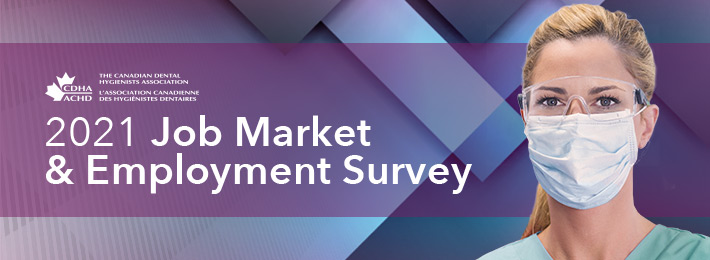 cdha.ca/jobsurvey
Executive Summary | Full Report | Report by Province
[Speaker Notes: Now, let’s jump into the topic of jobs.

Every other year, CDHA surveys members in order to obtain a national perspective of employment and compensation trends and workplace environment. 

Once the data is compiled, CDHA members, including students, receive complimentary access to the executive summary, full report and report by province/territory. Keep in mind this information can be helpful when negotiating a job offer. 

Let’s go ahead and look at some of the highlights of the 2021 survey results.]
Job Market & Employment Survey
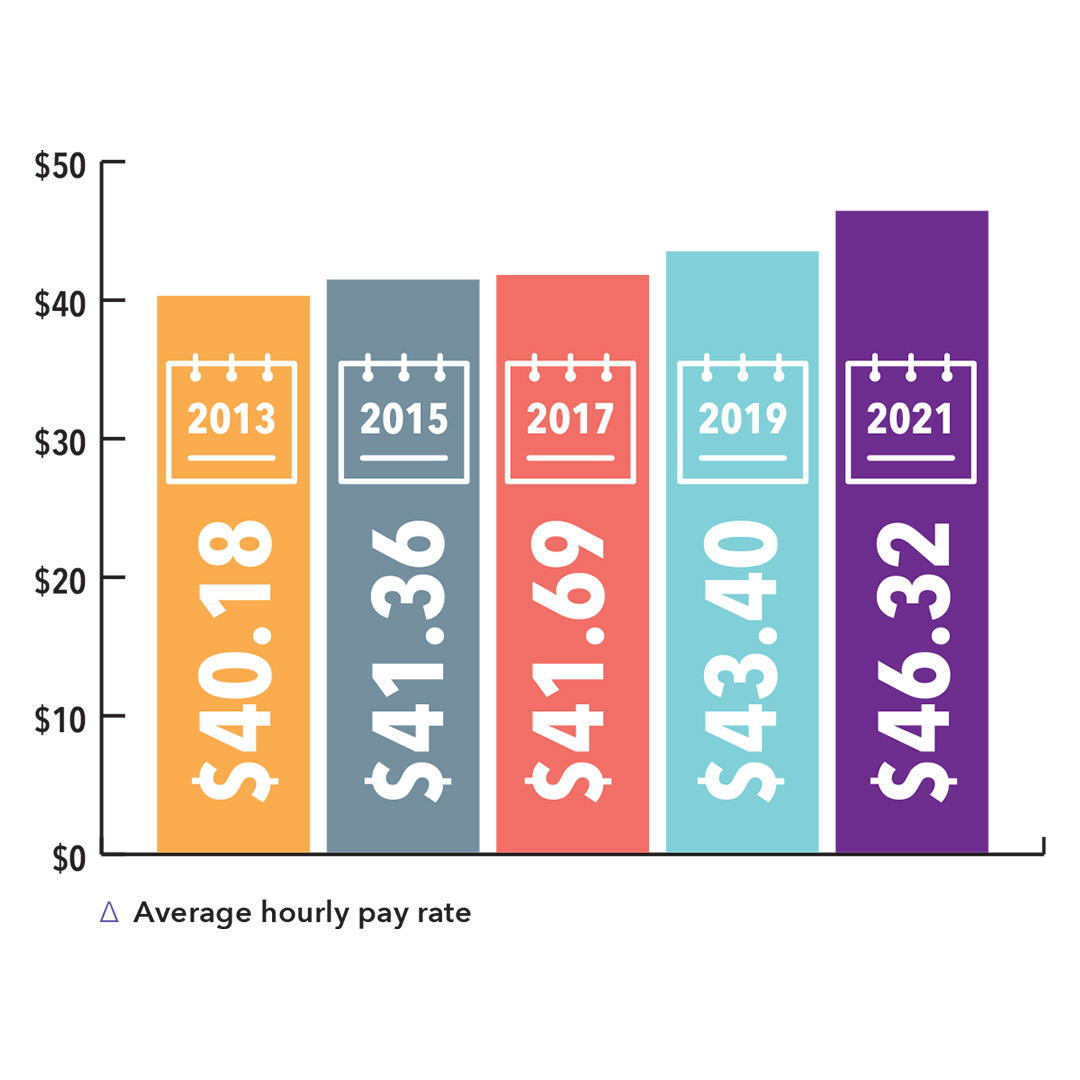 Average Hourly
Pay Rate
[Speaker Notes: The average hourly rate for respondents in 2021 is $46.32 including bonuses and commissions, if applicable, which continues the trend of increasing hourly wages.

Consistent with previous years, Alberta has the highest average effective hourly rate, which is almost 15% higher than the next highest province, BC. And New Brunswick continues to have the lowest average hourly rate.

Here’s the provincial/territory breakdown:
Alberta - $57.12 
BC - $49.88
Saskatchewan - $47.80 
Manitoba - $44.48
Ontario - $41.72 
Quebec - $40.42 
New Brunswick - $36.36
Nova Scotia - $37.34
Prince Edward Island - $38.99
Newfoundland & Labrador - $49.39 
The North - not enough data to report for 2021 but in 2019, CDHA reported $47.80]
Job Market & Employment Survey
Dental Hygiene Education & 
Mean Hourly Wages
Earn 11% more than those with diploma
[Speaker Notes: The highest level of dental hygiene education completed by respondents is a dental hygiene diploma (87%), followed by a bachelor’s degree (9%) and a master’s degree (0.2%).

Respondents with a bachelor’s degree in dental hygiene earn 11% more than those with a diploma in dental hygiene.

18% of respondents hold a bachelor’s degree in a field other than dental hygiene; 3% hold a master’s or doctoral degree in a field other than dental hygiene.

Respondents with a postgraduate degree outside of dental hygiene earn 6% more than those with no education outside the field of dental hygiene.]
Job Market & Employment Survey
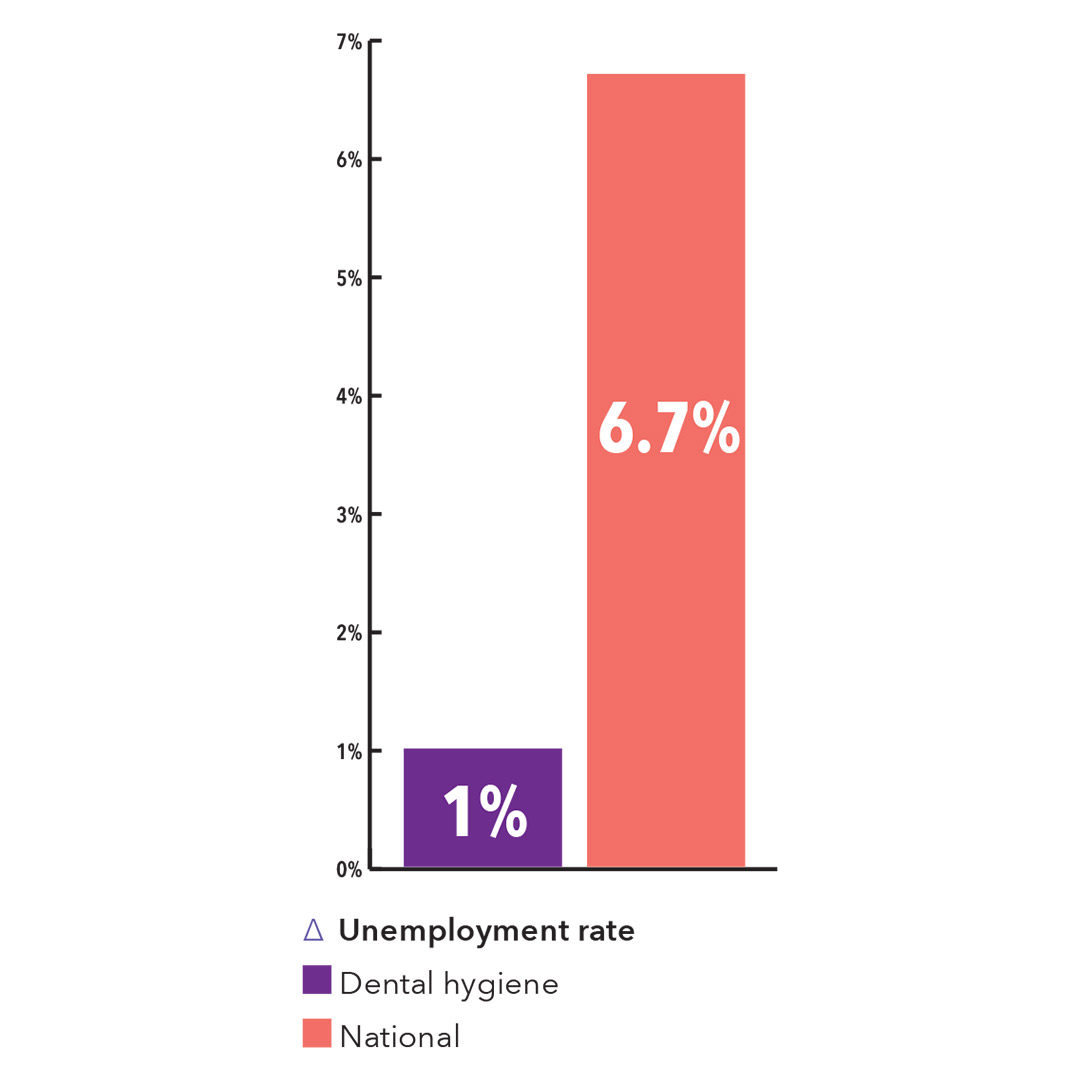 Unemployment
Rate
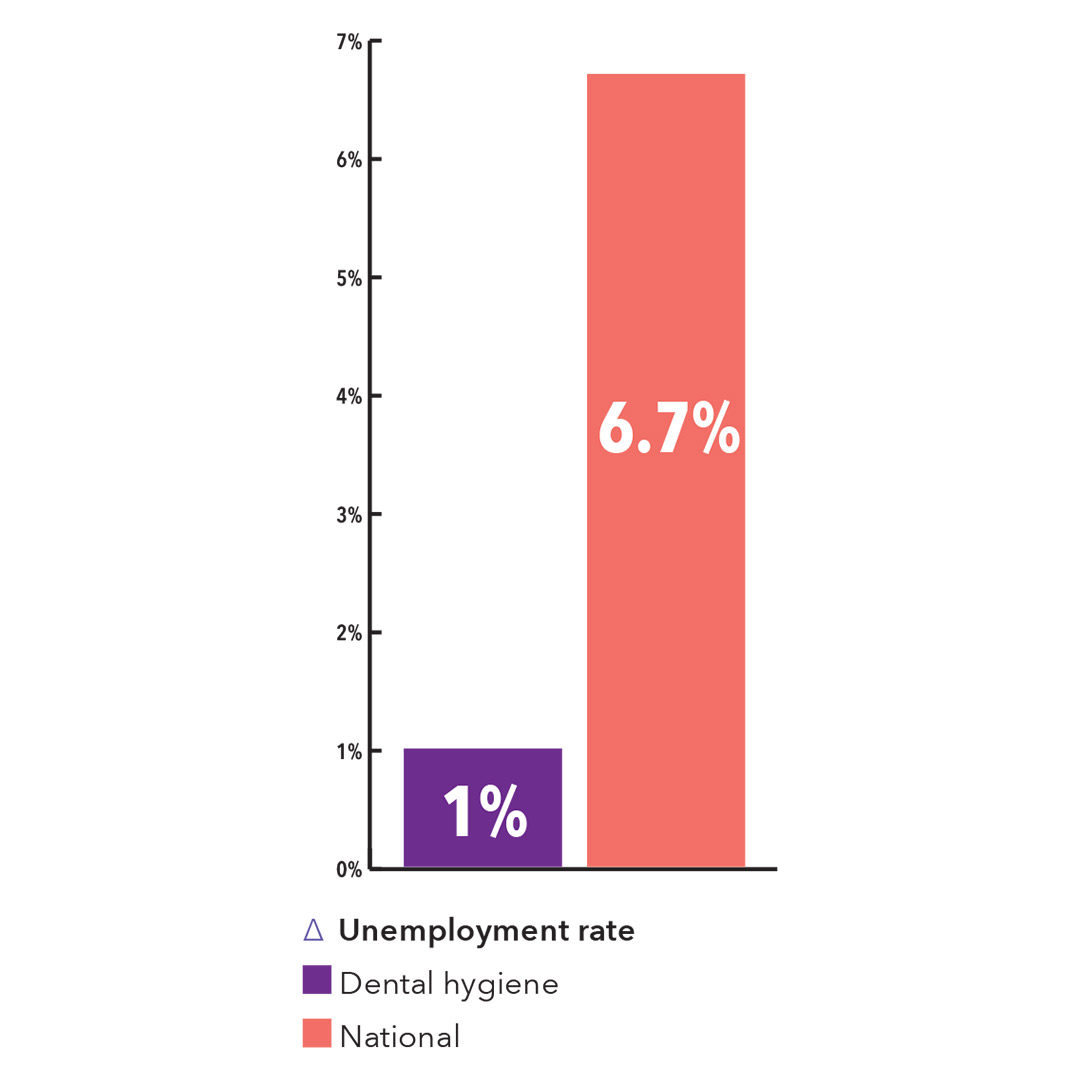 [Speaker Notes: The unemployment rate among respondents is 1%, which is well below the current Canadian unemployment rate of 6.7%, as reported by Statistics Canada in October 2021.]
Job Market & Employment Survey
Hours of Work
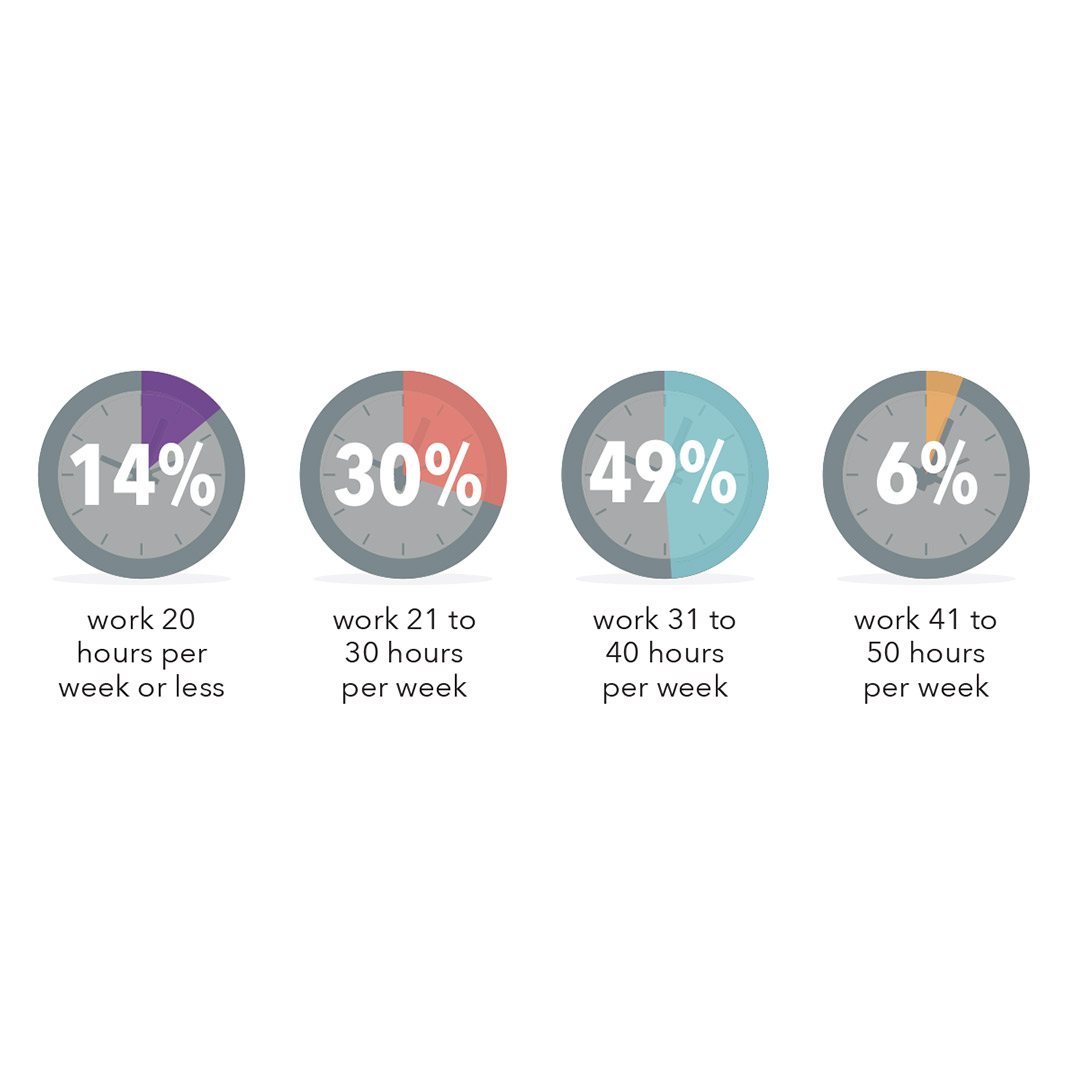 [Speaker Notes: Respondents in full-time positions work an average of 36.9 hours per week, an increase of 6.9 hours over 2019, while those employed part time work an average of 23 hours per week.

Satisfaction with the number of hours of work per week has declined slightly, from 73% in 2019 to 70% in 2021. Since 2017, a growing number of respondents have indicated that they would prefer fewer hours of work each week.]
Job Market & Employment Survey
Workplace Setting
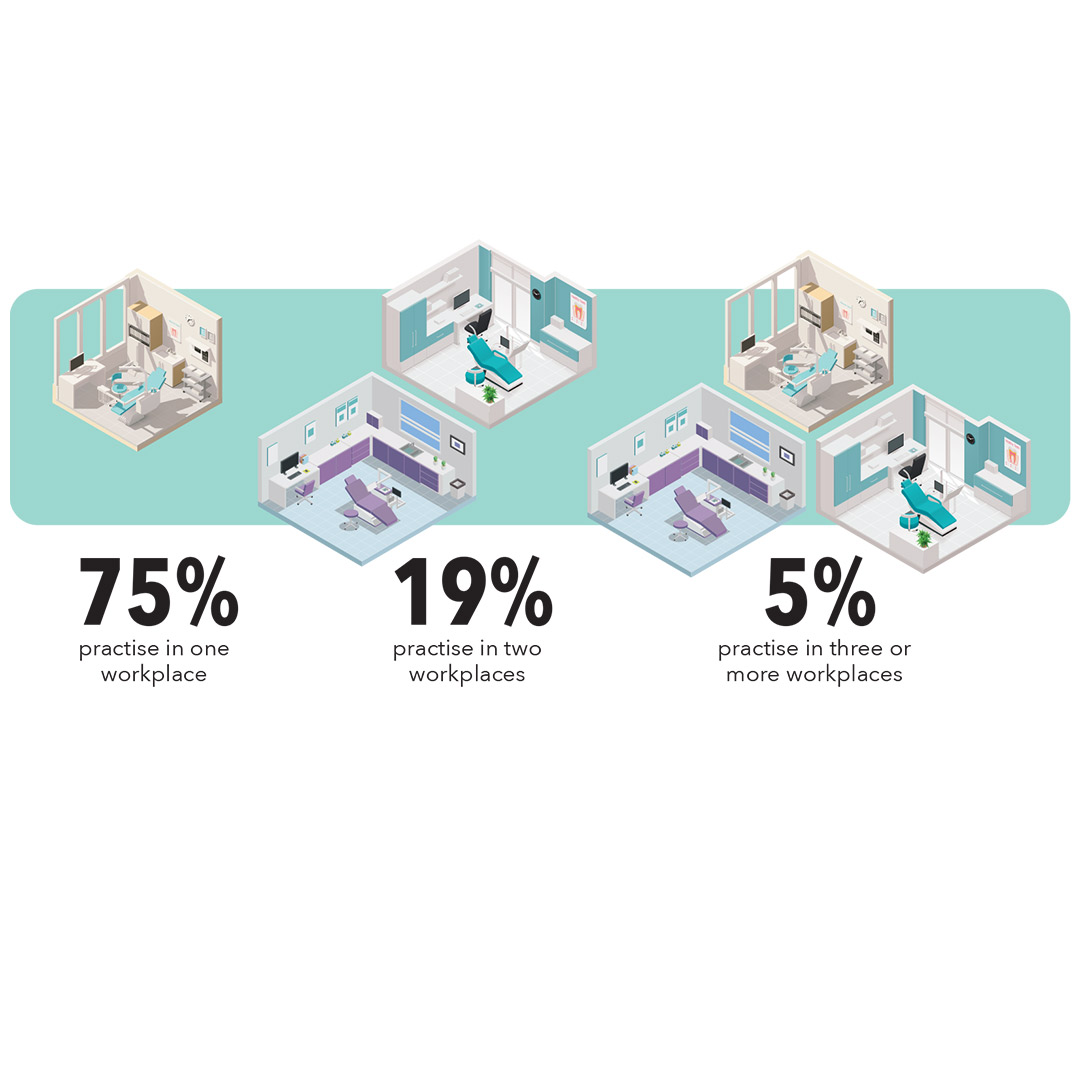 [Speaker Notes: Now let’s look at workplace setting.

75% of respondents practise in one workplace (71% in 2019, 72% in 2017, 74% in 2015, and 75% in 2013), 19% practise in two, while 5% practise in three or more workplaces. 

94% of respondents (91% in 2019; 92% in 2017) work in a dental or dental hygiene practice, followed by education (3%) and public health (2%).

14% of respondents working in clinical practice are employed by a dental corporation; 1% work in a dental hygienist-owned practice.]
Job Market & Employment Survey
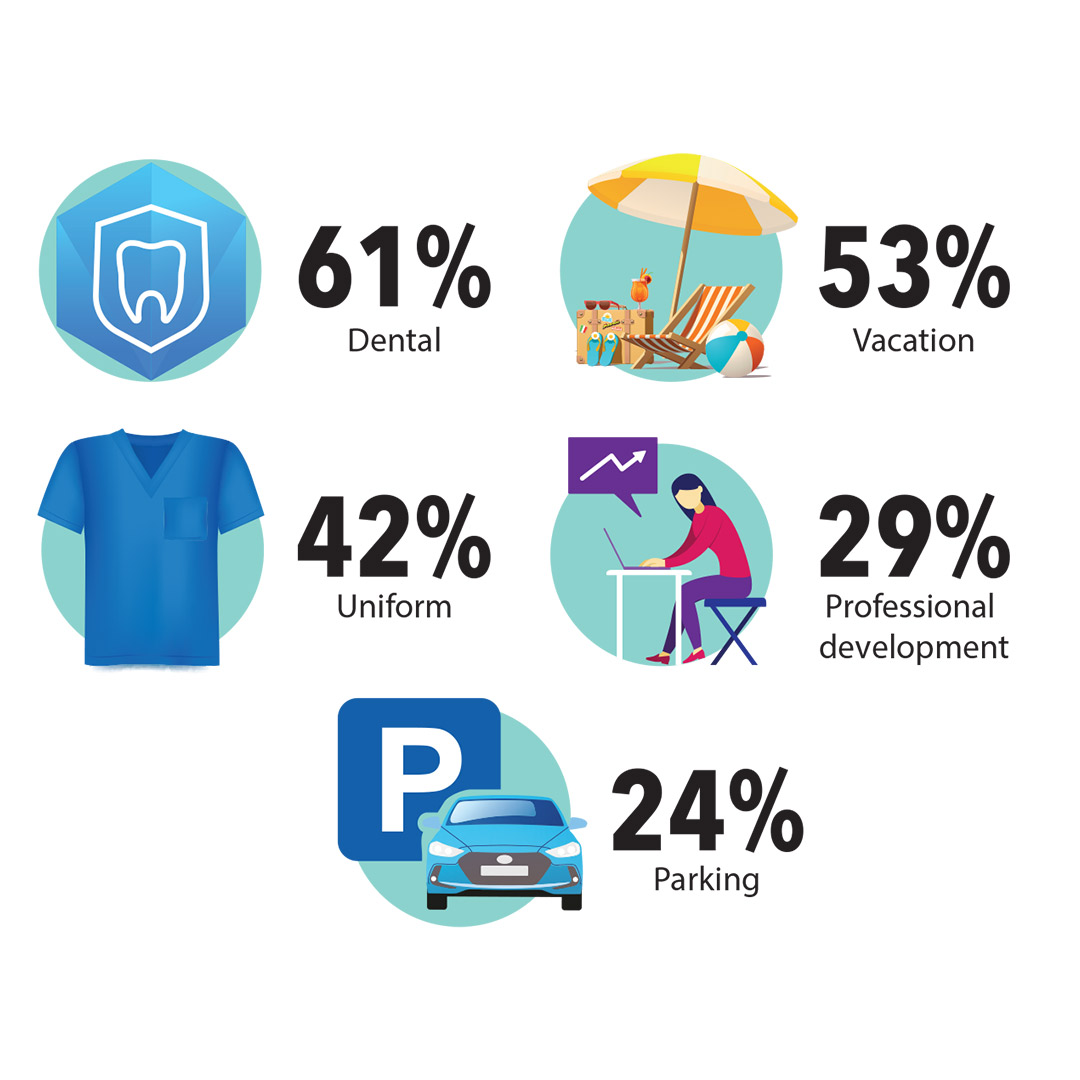 Benefits
[Speaker Notes: 86% of respondents receive at least one employment benefit. The top five benefits received are dental care (61%), paid vacation/holidays (53%), uniform allowance (42%), professional development (29%), and parking (24%).]
Job Market & Employment Survey
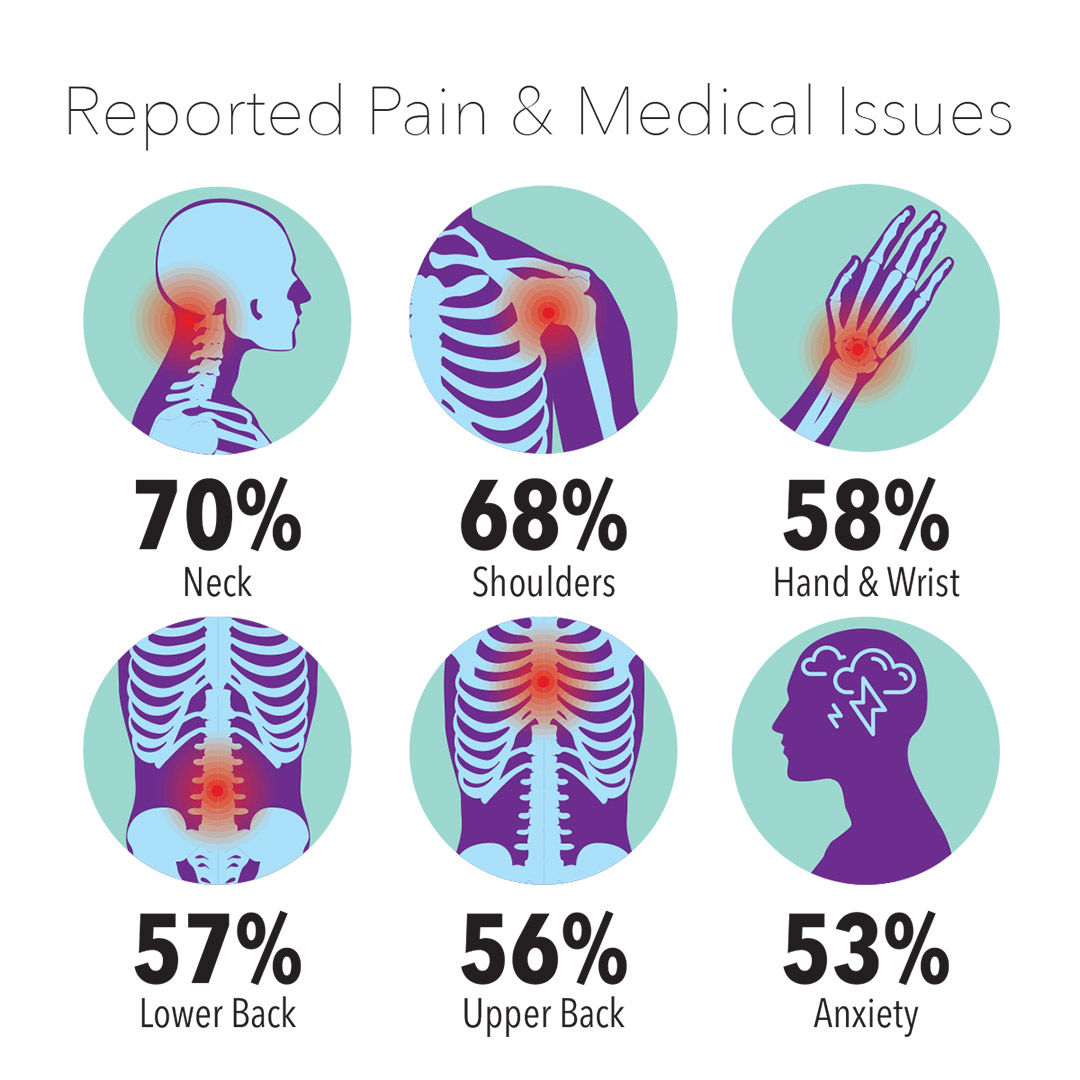 Reported Pain &
Medical Issues
[Speaker Notes: 92% of respondents report having had work-related pain in the past year. While this represents a significant increase over 2019 (76%), it is in line with the 2015 (89%) and 2017 (87%) survey results.

65% of respondents report having had a work-related medical issue in the past year. While still high, this is a significant decline from 74% in 2019 and 72% in 2017. Most frequently, respondents report experiencing anxiety/stress (53%), which is two-and-a-half times higher than in 2019. The next most common medical issue is mental health at 15%. Only 6% of respondents report having experienced a COVID-19-related medical issue.]
Job Market & Employment Survey
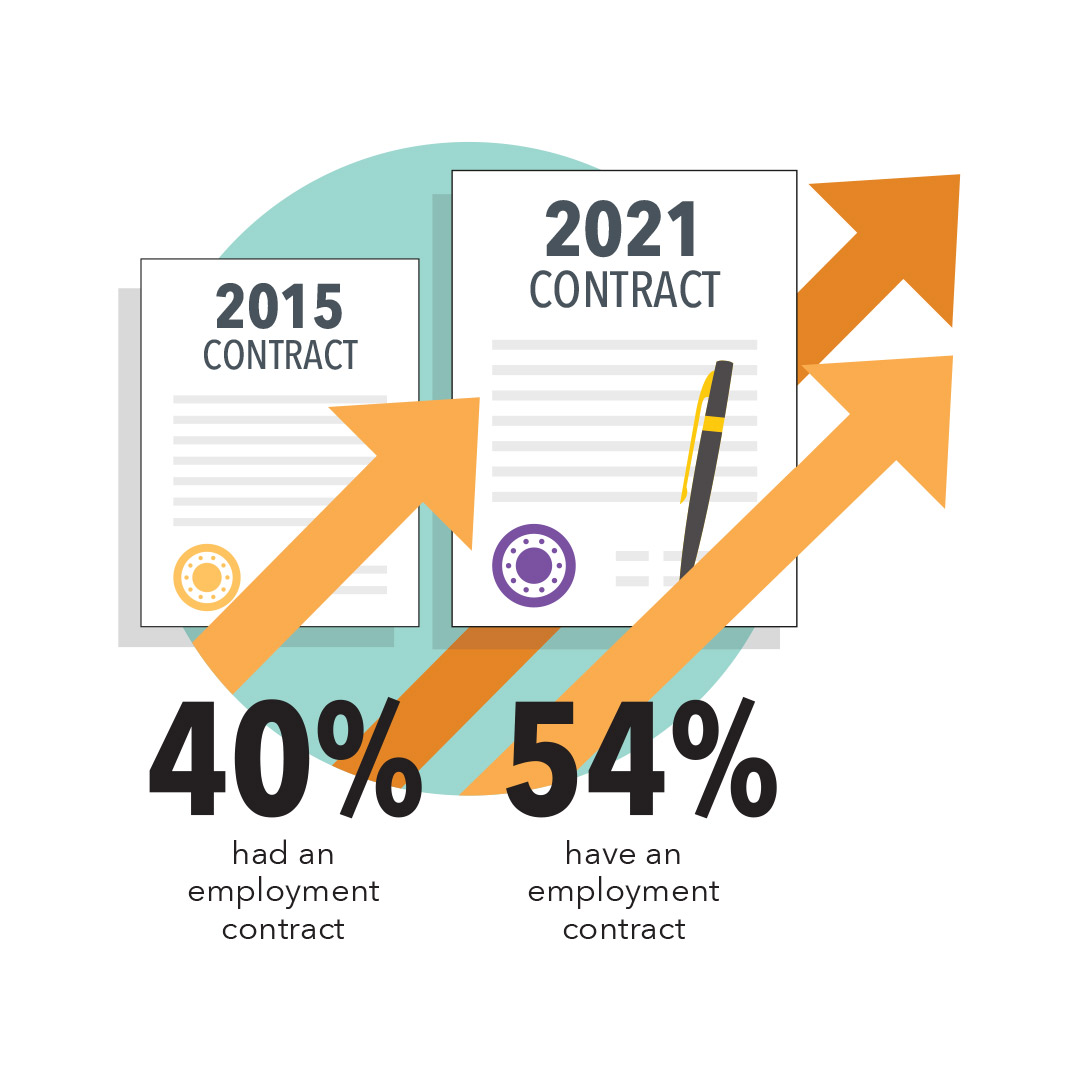 [Speaker Notes: The number of respondents with a written employment contract continues to trend upwards, from 40% in 2015 to 54% in 2021. As in previous years, employment contracts are most common in Ontario.

An employment contract outlines duties and responsibilities on both the employer and the employee’s part.]
Negotiating a Compensation Package
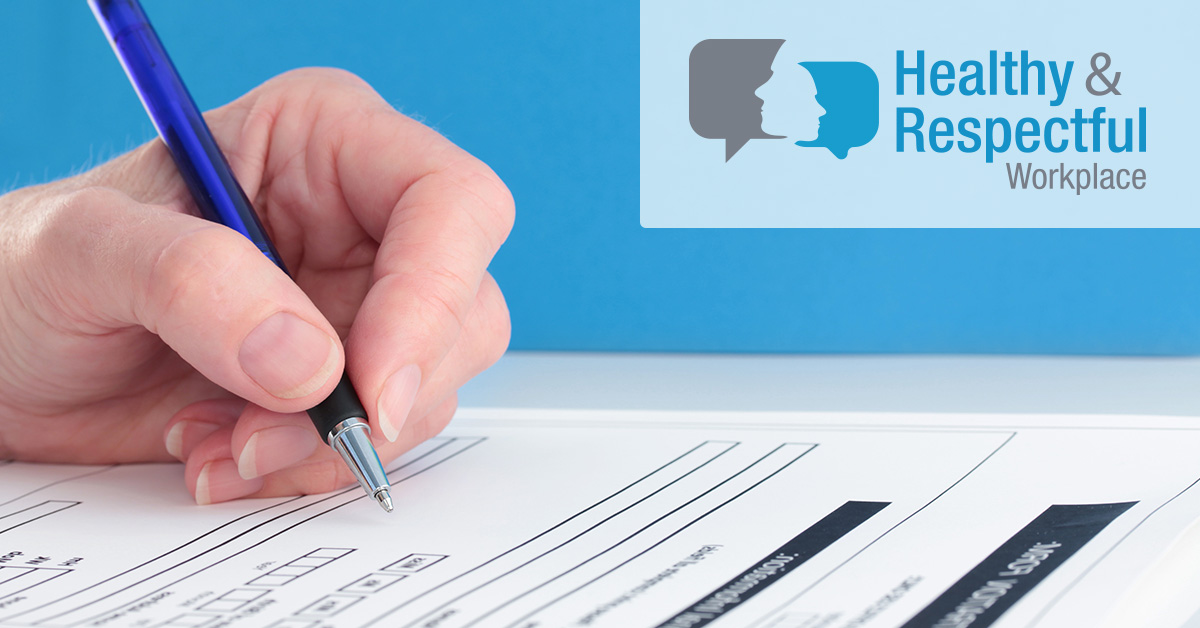 [Speaker Notes: CDHA has two resources that are perfect for new grads as they look for that first job, Negotiating a Compensation Package as an Employee and Negotiating a Compensation Package as an Independent Contractor. We’ll talk about the difference between an employee and an independent contractor in a bit. 

When starting at a new place of employment, you want to begin on the best possible terms… for you! 

You can find the digital version under “Contracts & Policies” in the healthy and respectful workplace area of CDHA’s website.]
Free Webinar
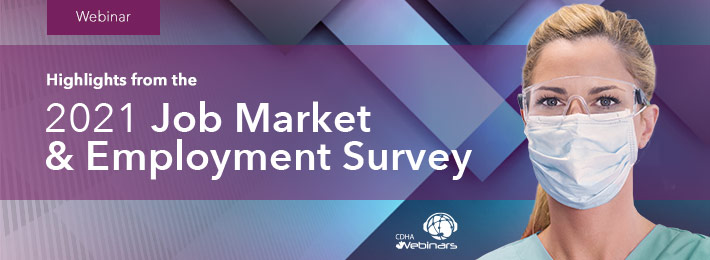 cdha.ca/jobsurvey
[Speaker Notes: To get a better understanding of the survey highlights focusing on trends in compensation segmented by geography and other criteria, watch a free webinar that reviews the survy highlights. 

And just a quick note that the 2023 version of this survey will be in the market later this spring and the corresponding reports and webinar will be released in the fall.]
Career Centre
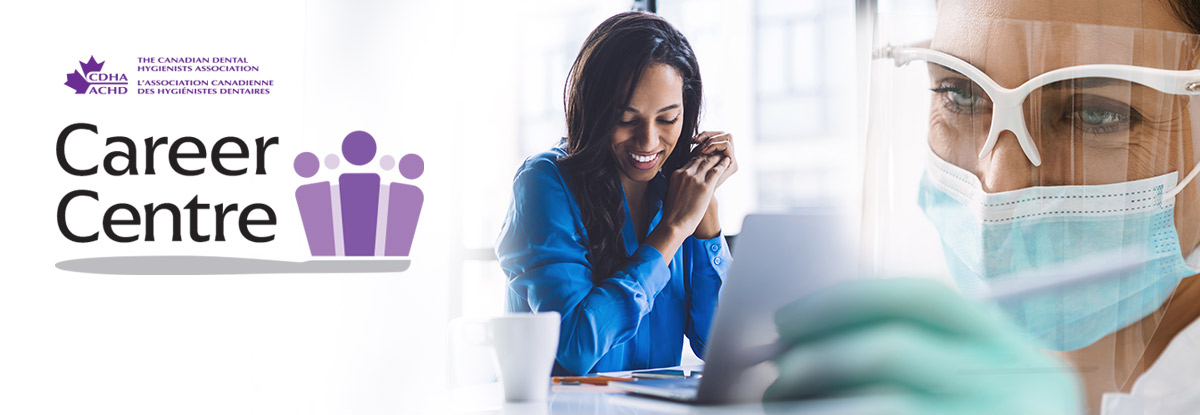 cdha.ca/careercentre
[Speaker Notes: After you’ve graduated and satisfied your province's regulation requirements, your focus will naturally turn to finding a position as a dental hygienist. Or perhaps your search has already started!

Navigate to CDHA’s online career centre which is a great place to look for career opportunities. It’s one of the most active areas of the website with over 1,000 positions posted annually.

And, it has been revamped in early 2023 where you can:
Search the latest employment opportunities, now by city or province;
Find out about salaries in your area;
Learn about healthy and respectful workplaces;
Access resources to help build your career; and more!

With new postings almost daily, the Career Centre is the perfect platform for connecting with recruiters looking for your specialized skill set.]
Weekly Alerts
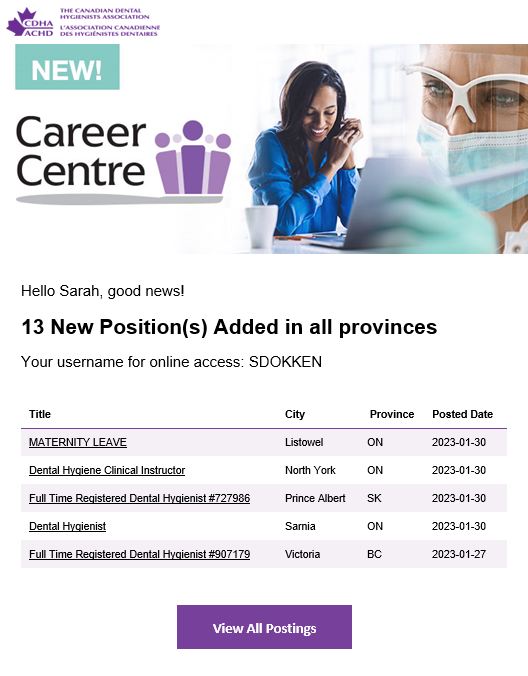 [Speaker Notes: You can also sign up for alerts and have career postings delivered to your inbox each week.]
Weekly Alerts
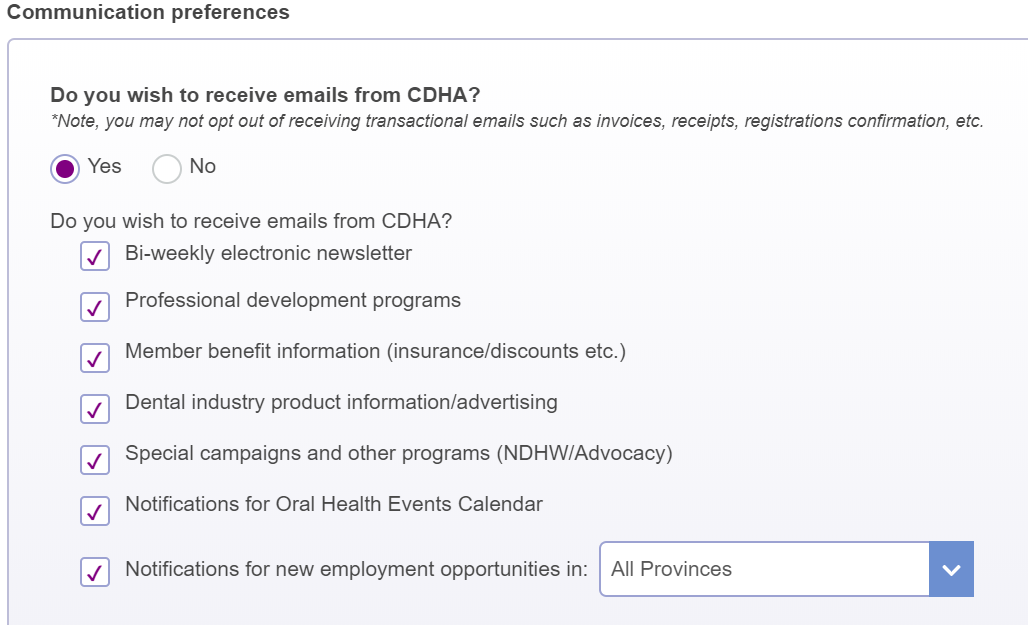 [Speaker Notes: To activate the weekly alert, edit the communication preferences in your online profile and check the "Notifications for new employment opportunities" box. You can specify a specific province/territory or select “All Provinces.”]
Applying for a Position
Résumé
List skills, experience, abilities
Format, editing, and design

Cover Letter
Customize
Research employer 
Format, editing, and design
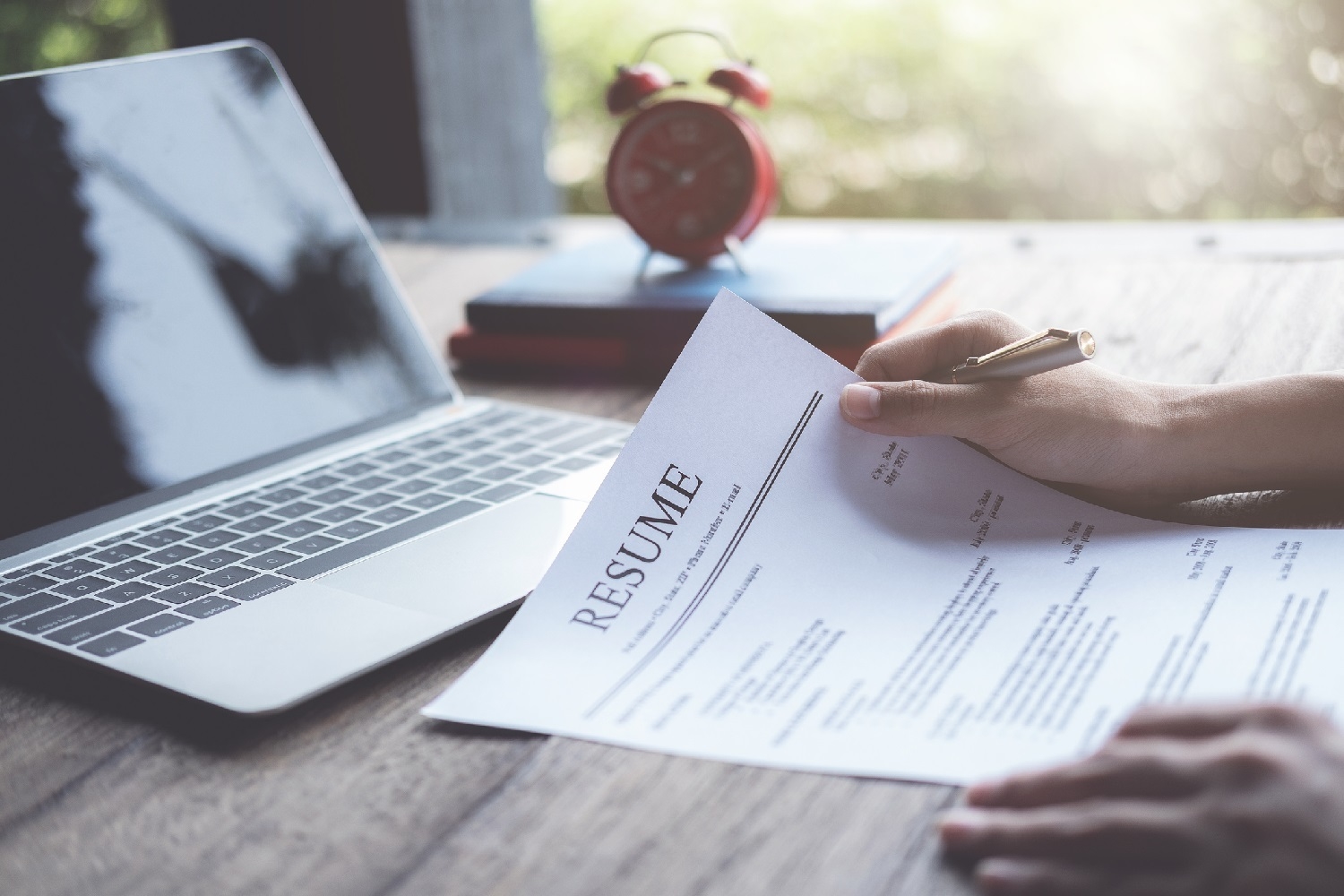 [Speaker Notes: When you’re ready to apply for a position, you will need to provide a résumé and cover letter. 

This slide quickly lists what elements should be included along with other items to keep in mind.

More detailed information can be found on CDHA’s website.]
The Interview
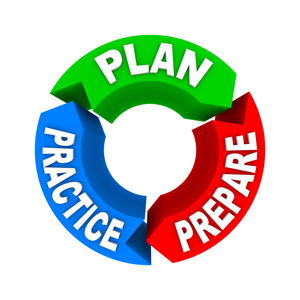 Preparation
Research 
Practice

Presentation
Dress professionally, conservatively

Fit
Position/office right fit?
Ask questions
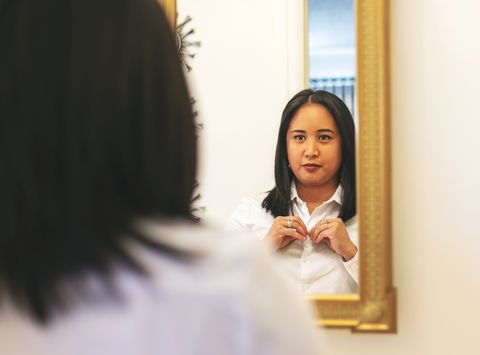 cdha.ca/careers
[Speaker Notes: After you’ve landed an interview with your stellar résumé and cover letter, use the interview as an opportunity to show the employer your interest in the position and, in turn, the energy and expertise you will bring to the job. Remember to do your homework on the office. Check put their website and their social media pages to get an idea of what they value at the office. 

Getting to this stage shows that the employer has deemed you as qualified for consideration, and the interview is your chance to show that you will put that qualification to good use.]
The Interview
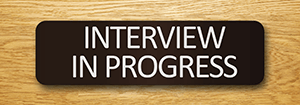 Communication and etiquette
Good communication skills
Listen carefully, answer thoughtfully

Concluding the interview
Thank interviewer
Next steps

Working interviews
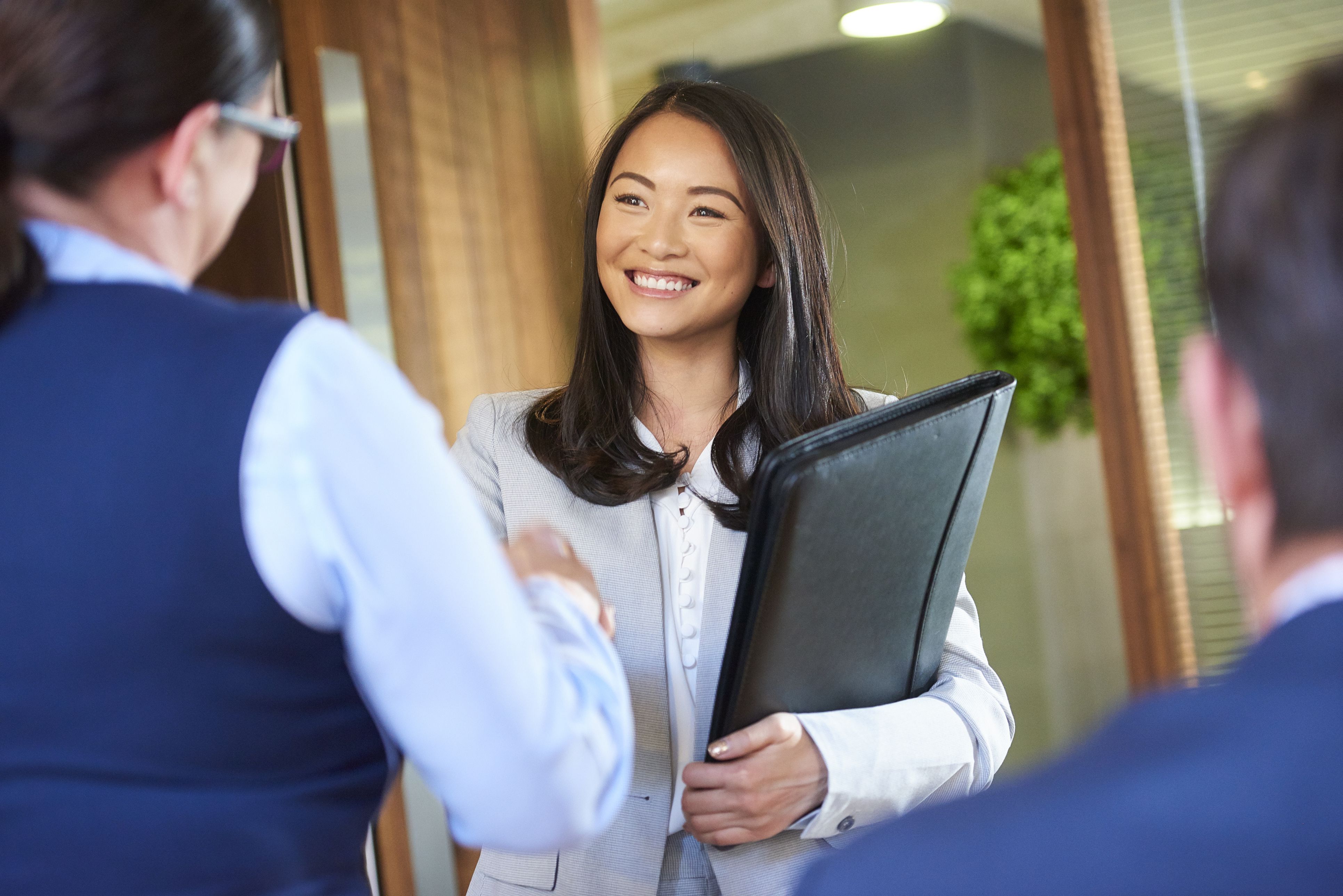 [Speaker Notes: While at the interview and when the interview concludes, there are a number of items to do or keep in mind and a short list is included here. More items are on the CDHA website.

Working interviews, noted here, are sometimes used for dental hygiene positions. If your interview falls into this category, don't be more stressed because of it; think of it as a first day on the job with no obligations. But keep in mind that the prospective employer should pay you. If they decline, take this as a sign to move on.]
Contracts
Self-employed vs. employee status
Contract wording 
Determines if Revenue Canada decides you are employee vs. independent contractor
Sample contracts
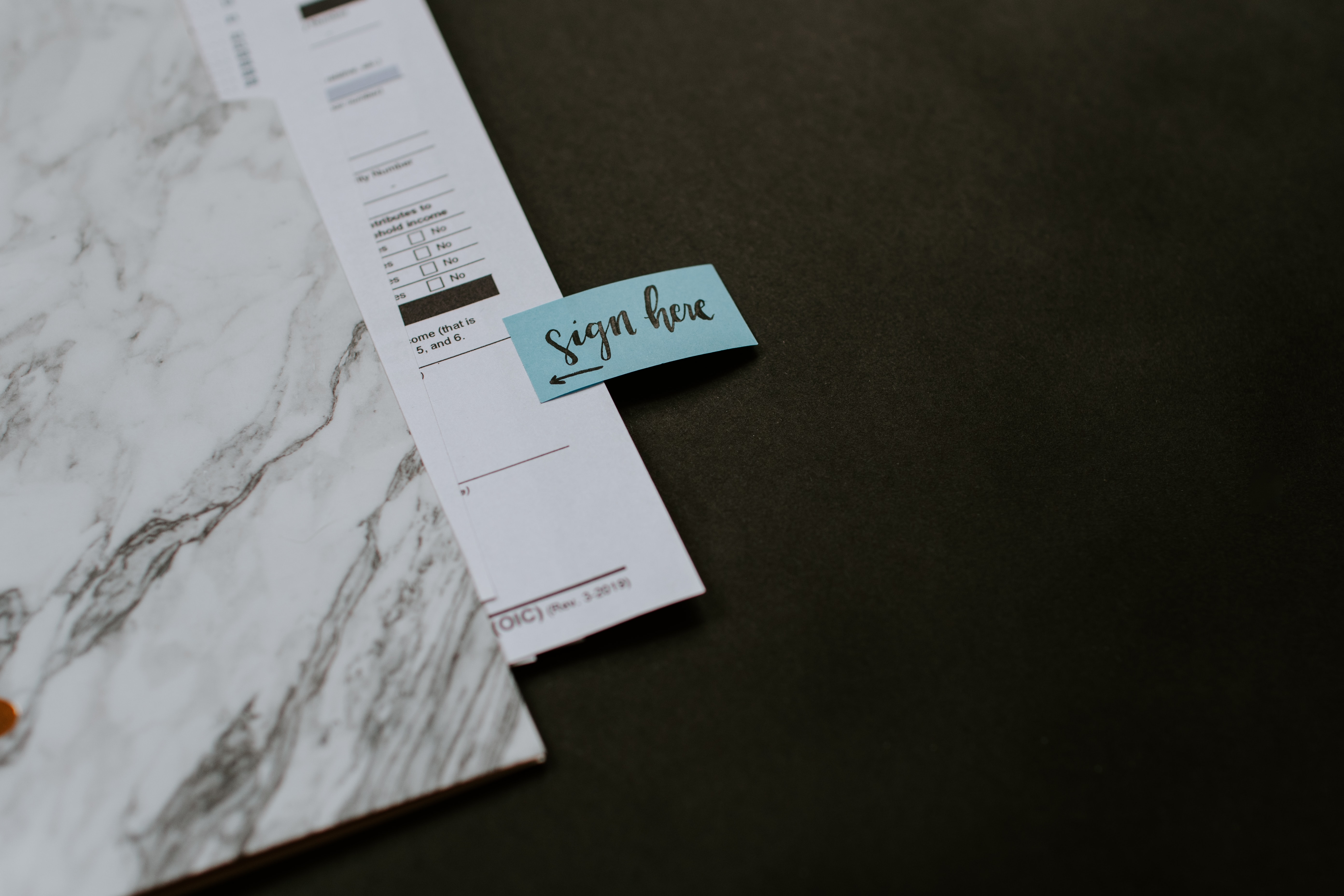 [Speaker Notes: When you decide to commit to a position, ensure that there is an appropriate written contract in place. Having a written employment contract allows both you and your employer to have a clear understanding of the expectations that you have of each other. Understanding the difference between self-employment and employee status is extremely important when setting up your relationship with your employer and in the creation of your contract. Just because an employer wants to hire a dental hygienist as an independent contractor, does not mean that the job meets the criteria of being deemed an independent contractor by CRA. 

When you receive a contract, your potential employer has to give you adequate time to fully review it. It is also recommended that you have a legal professional review the contract.]
Contracts
[Speaker Notes: There are advantages and disadvantages of being self-employed. If you’re being offered an independent contractor position, please make sure you review CDHA’s Self-Employed vs. Employee Status page under the Career menu. 

CDHA also has the resource Negotiating a Service Agreement as an Independent Contractor in the Contracts and Policies section of Healthy and Respectful Workplace as well as a short video that answers, “What are the Legal Considerations for Hiring an RDH as an Employee or a Contractor?”

(Optional to play the video) Let’s watch the short video now.

(Note to presenter, link is https://vimeo.com/538177015)]
Employment Legal Line
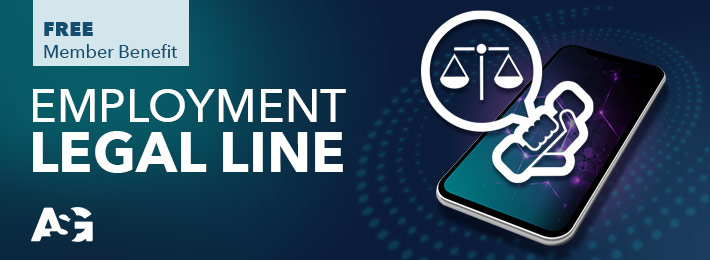 cdha.ca/employmentlaw
[Speaker Notes: Just because you have been presented with a contract, it does not mean that you have to sign it. The contents of a contract can be negotiated and it’s always advised to have a lawyer review a contract before you sign it. CDHA offers practising and support members access to a free Employment Legal Line to get advice on employment matters including regulatory law. You can find information under the member benefits section on CDHA’s website.]
Social Media Webinar
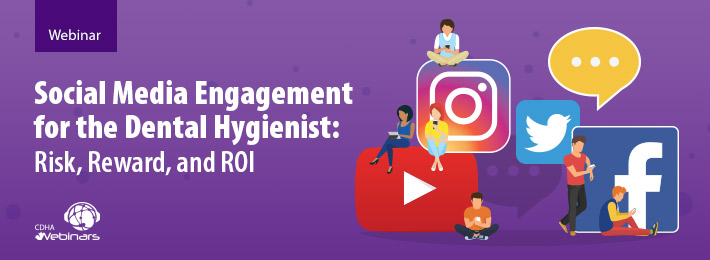 cdha.ca/webinars
[Speaker Notes: Let’s turn our attention to social media for a moment. Most, if not all of you, use social media. As you enter the profession, you may decide to utilize the power of social media to become an influential voice of your new profession. 

CDHA invites you to watch a recent webinar about social media engagement. This session examines the far-reaching impact of social media and how it can be harnessed. By examining the rules of engagement, you will learn the dos and don’ts of social media for health care professionals, including code of conduct, privacy considerations, and professional responsibilities. The webinar will also feature specific examples, tips, and tools, and will also highlight best practices for success.]
Independent Practice
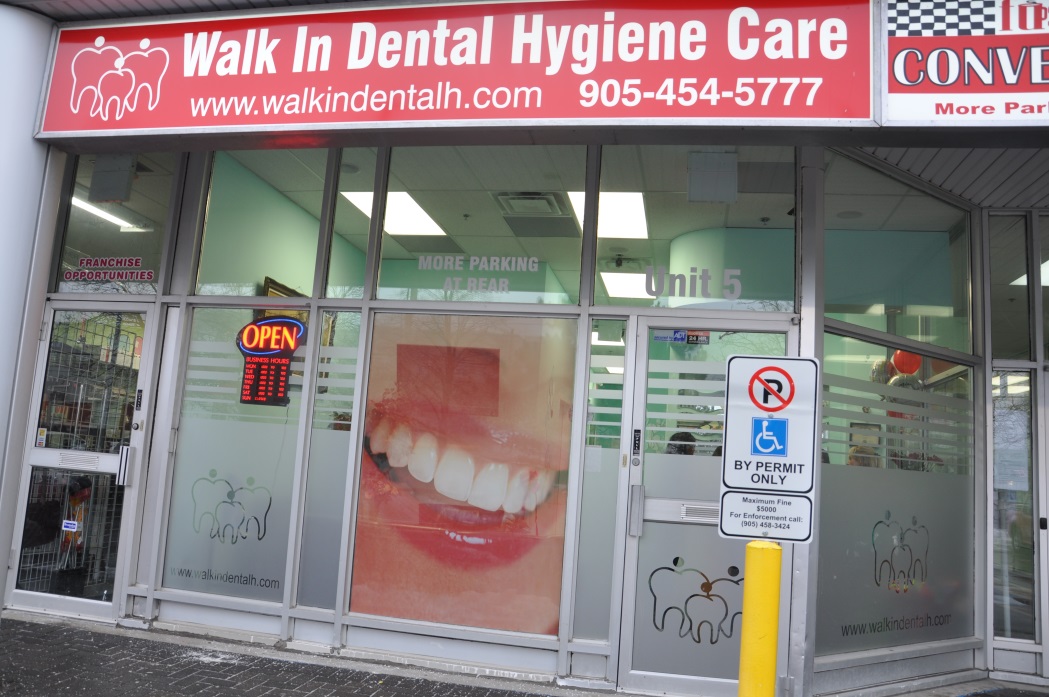 [Speaker Notes: Now let’s briefly talk about independent practising dental hygienists. How many here have thought about opening their own dental hygiene business? 

RDH’s may provide oral healthcare in settings other than a dental office. They may choose to have their own office or operate a mobile practice where they travel to their client's place of residence. Essentially, dental hygienists in independent practice run their own business. They have the freedom to make their own decisions and offer clients a wider range of choices. 

They play an important role in improving access to dental hygiene care. And support for independent practitioners is a high priority for CDHA. 

A few years ago, CDHA launched the Independent Practice Network which is designed to meet the specific needs of this growing community. A unique set of membership benefits belongs to this group. An IPN member has access to business courses to help guide them in opening and building their business, access to an online community to provide support, or get support from other IDH’s. as well as a marketplace online community where IDH’s can post equipment they have for sale.]
Independent Practice
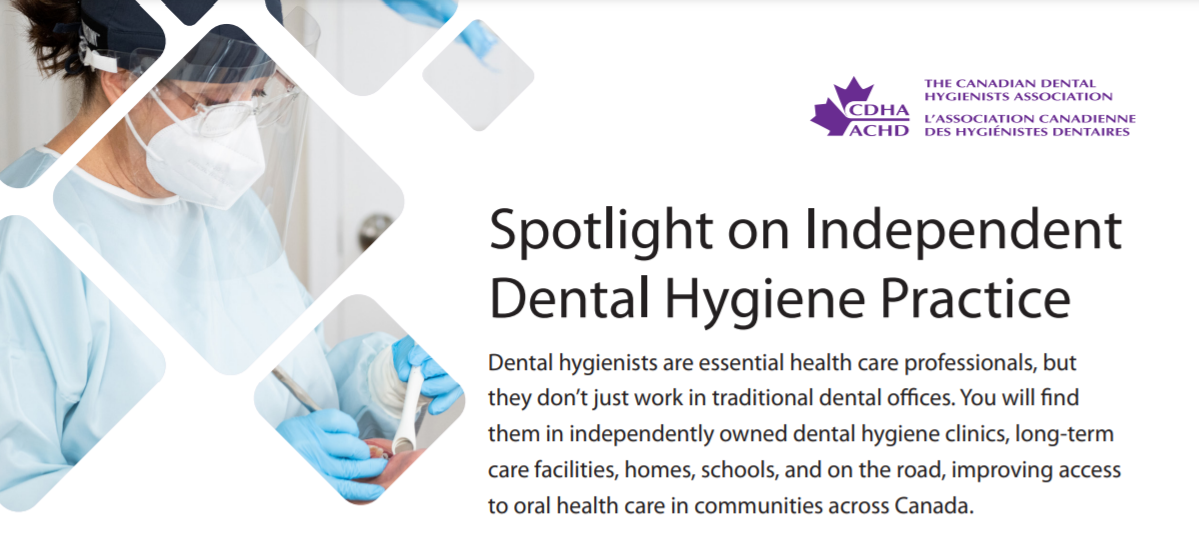 [Speaker Notes: If you’re interested in independent dental hygiene, you may want to take a look at our Spotlight on Independent Dental Hygiene Practice resource on the Independent Practice main page. It provides some great information on the different ways and the different communities independent dental hygienists provide oral health care.]
Independent Practice
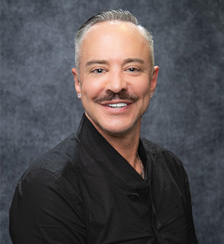 Clayton De Corte, RDHProfessional Practice Advisor
[Speaker Notes: Clayton De Corte is CDHA’s professional practice advisor. His focus is providing mentorship and guidance to those who are considering opening an independently owned dental hygiene business or to those currently operating or are contemplating selling their own independent practice. Clayton has been in the dental hygiene profession for 23 years and owned and operated his own dental hygiene business for 6 years in downtown Toronto before selling it. He’s also available to answer general dental hygiene practice questions.]
Independent Practice Network
*The North and PEI do not currently allow dental hygienists to work as independent practitioners.
[Speaker Notes: There are more than 1,400 dental hygienists registered in CDHA’s Independent Practice Network and here are the numbers by province. Note that The North and PEI do not currently allow dental hygienists to work as independent practitioners.

In exciting news, just over 2 years ago Quebec’s National Assembly unanimously passed a law allowing dental hygienists to practise independently, without supervision from a dentist. This was a historic moment for the dental hygiene profession in Quebec and cause for celebration across Canada as we moved one step closer to accessible oral health care for all.]
Staff: At Your Service
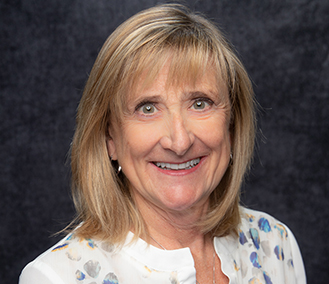 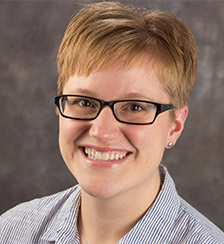 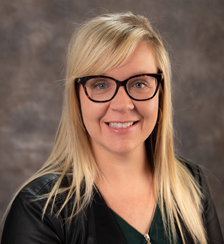 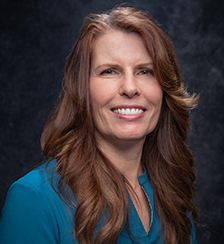 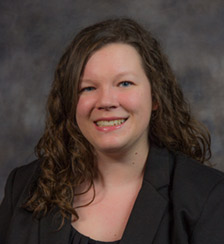 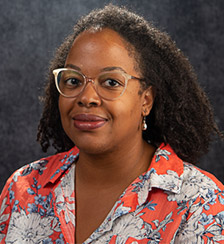 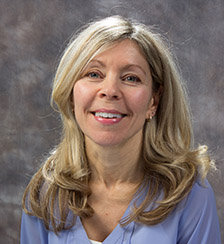 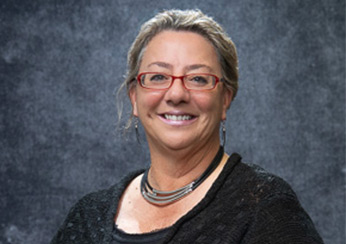 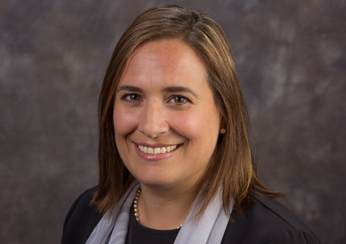 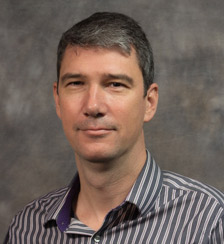 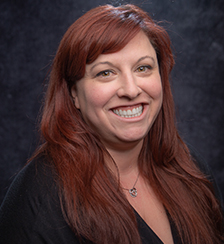 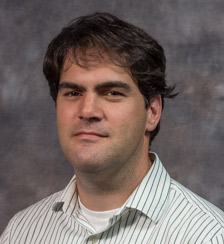 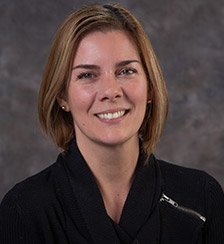 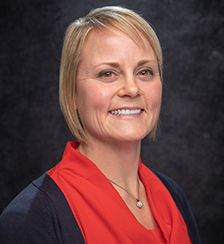 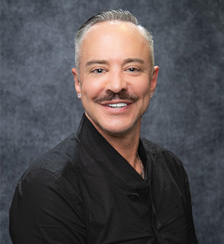 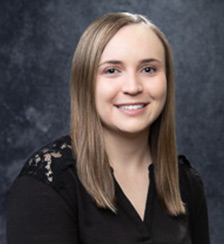 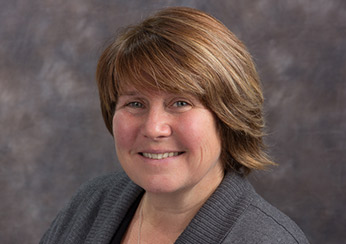 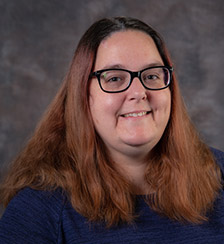 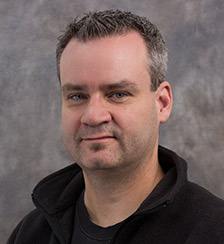 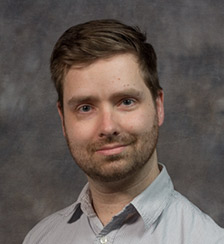 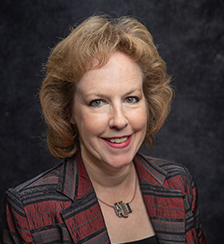 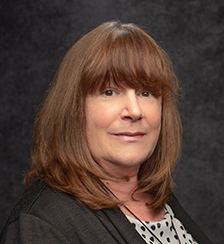 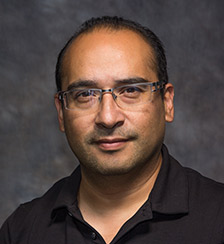 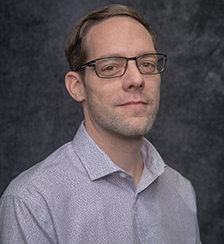 [Speaker Notes: CDHA is managed by a staff at the national office in Ottawa and are there to assist you with a variety of dental hygiene or membership inquiries or with any other related questions you may have.
 
Contact them by phone, email, or social media.]
Connect with CDHA
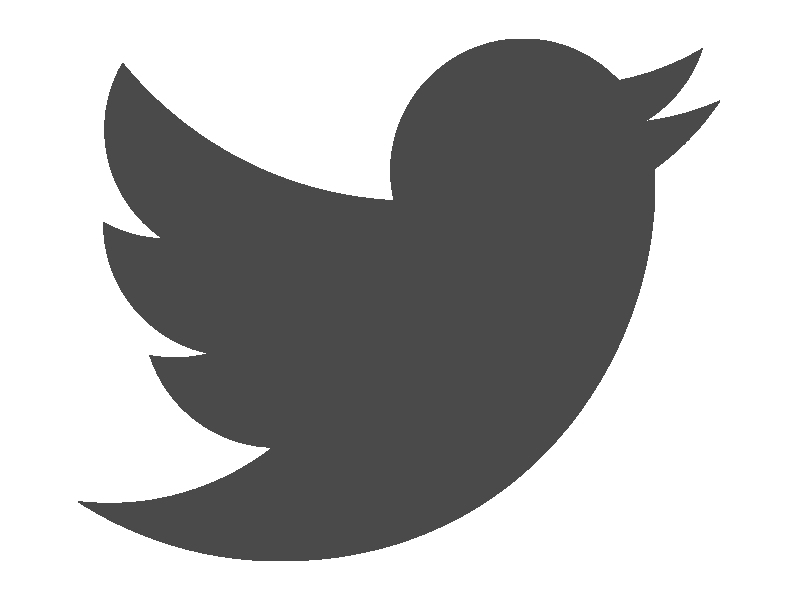 .com/theCDHA
Request to join today!
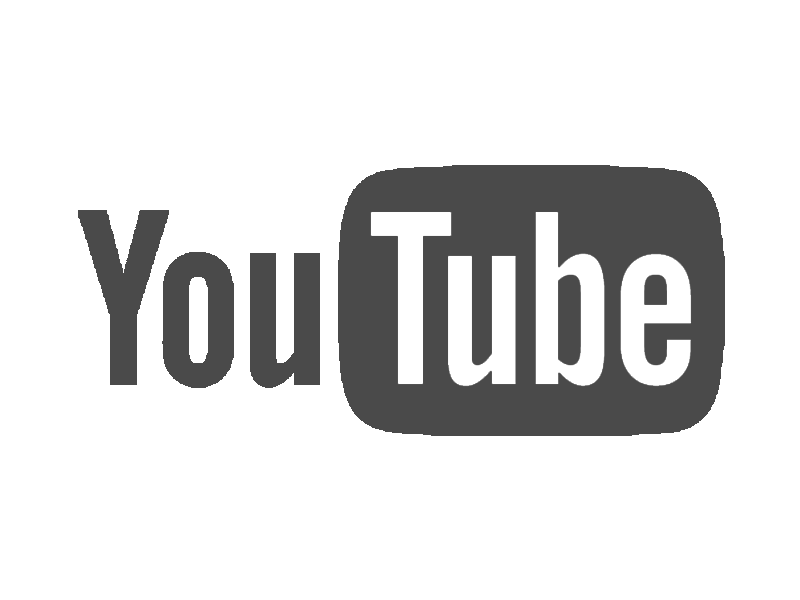 .com/theCDHA
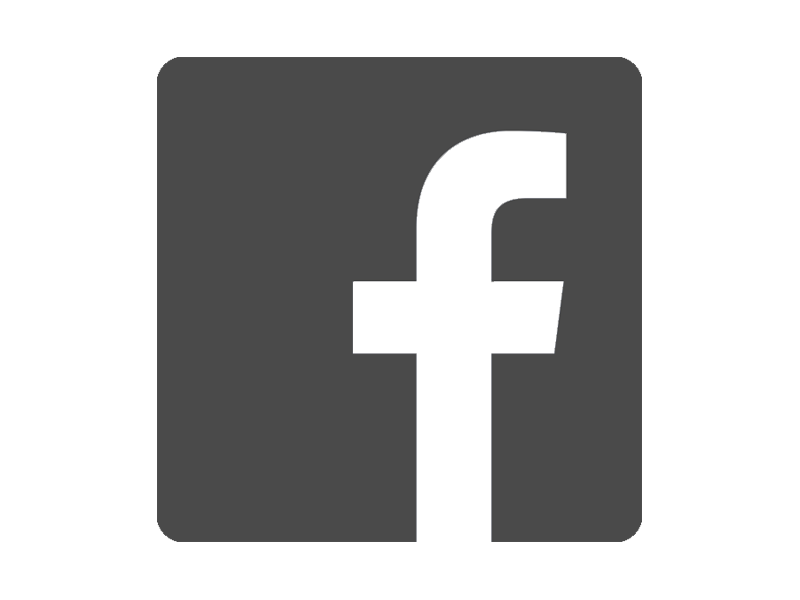 .com/groups/CDHAdentalhygienists
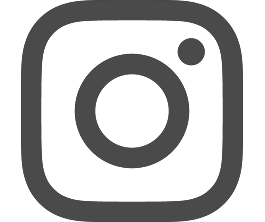 .com/theCDHA
[Speaker Notes: CDHA wants to make sure you have the opportunity to connect and share with CDHA and each other on various online and social media platforms.

Request to join the Facebook group today! If you search for it, you’ll find it under “CDHA & Dental Hygiene News”]
CDHA Membership
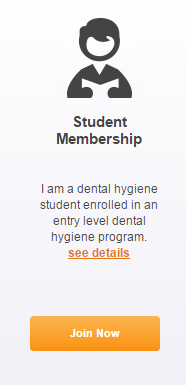 cdha.ca/join1-800-267-5235
[Speaker Notes: So that is what CDHA membership can do for you in a nutshell. Remember, only current Student members will be eligible for FREE Graduated membership upon successful completion of the board exam. 

If you haven’t joined CDHA, you still have time. Plus, signing up is fast and free!]
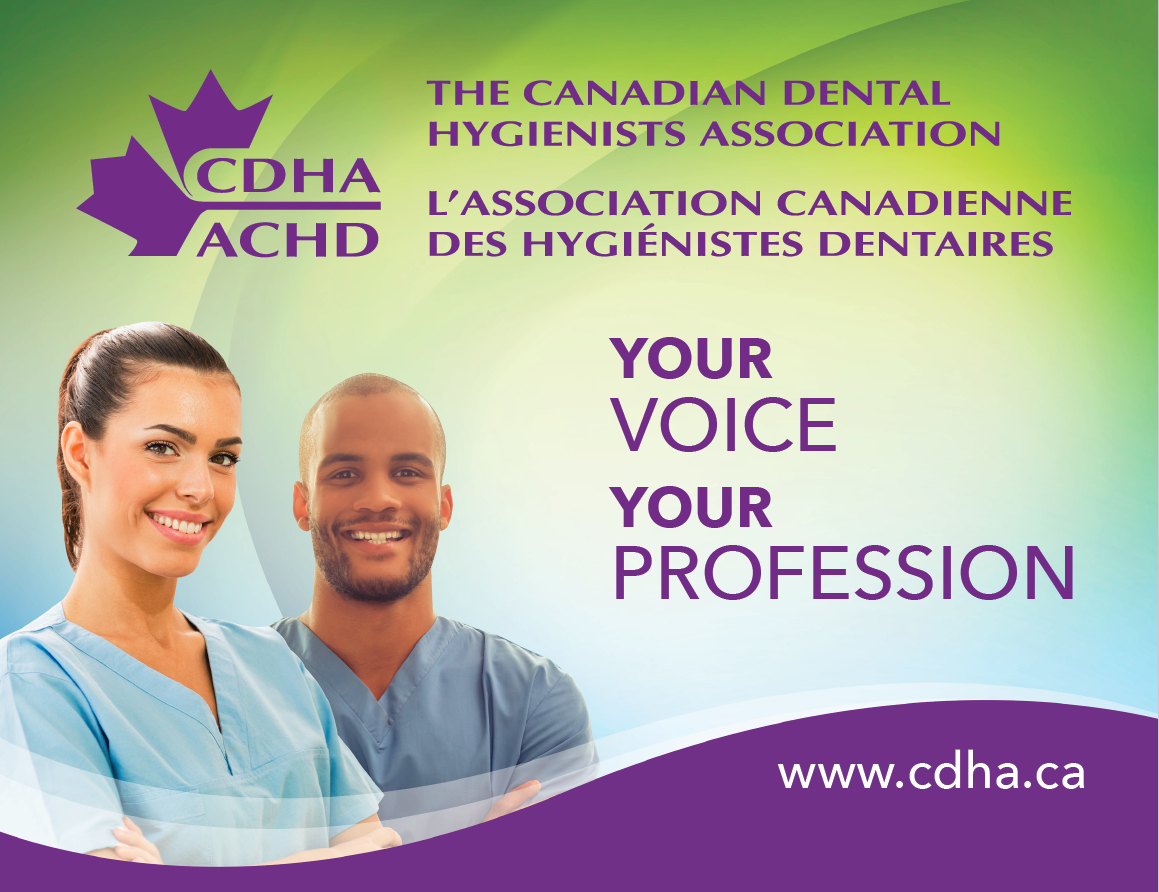 [Speaker Notes: Congratulations on your choice of an exciting career in dental hygiene! Join the CDHA community and let your voice be heard.]
QUIZ TIME!
Prize at stake
[Speaker Notes: It’s time for the final quiz question and last prize giveaway! If you think you know the answer, please use the chat feature.]
Quiz Question
What CDHA membership benefit most excites you?
CDHA Perks: Perkopolis / ESM
Professional Development
Counselling
Employment Line
Liability Insurance
Publications
Career Centre
FREE Webinars
GoodLife Fitness
… and more!
[Speaker Notes: Final quiz question: What membership benefit most excites you?

Congrats to [ name here ]. They correctly stated a current membership benefit! 

And the answer is that… There are a number of membership benefits available to you that should excite you! Some are listed here and there’s more on CDHA’s website.]
Questions?
[Speaker Notes: Thank you for your time. Do you have any questions?]